Настройка и использование 
SSH - Secure Shell, сетевой протокол
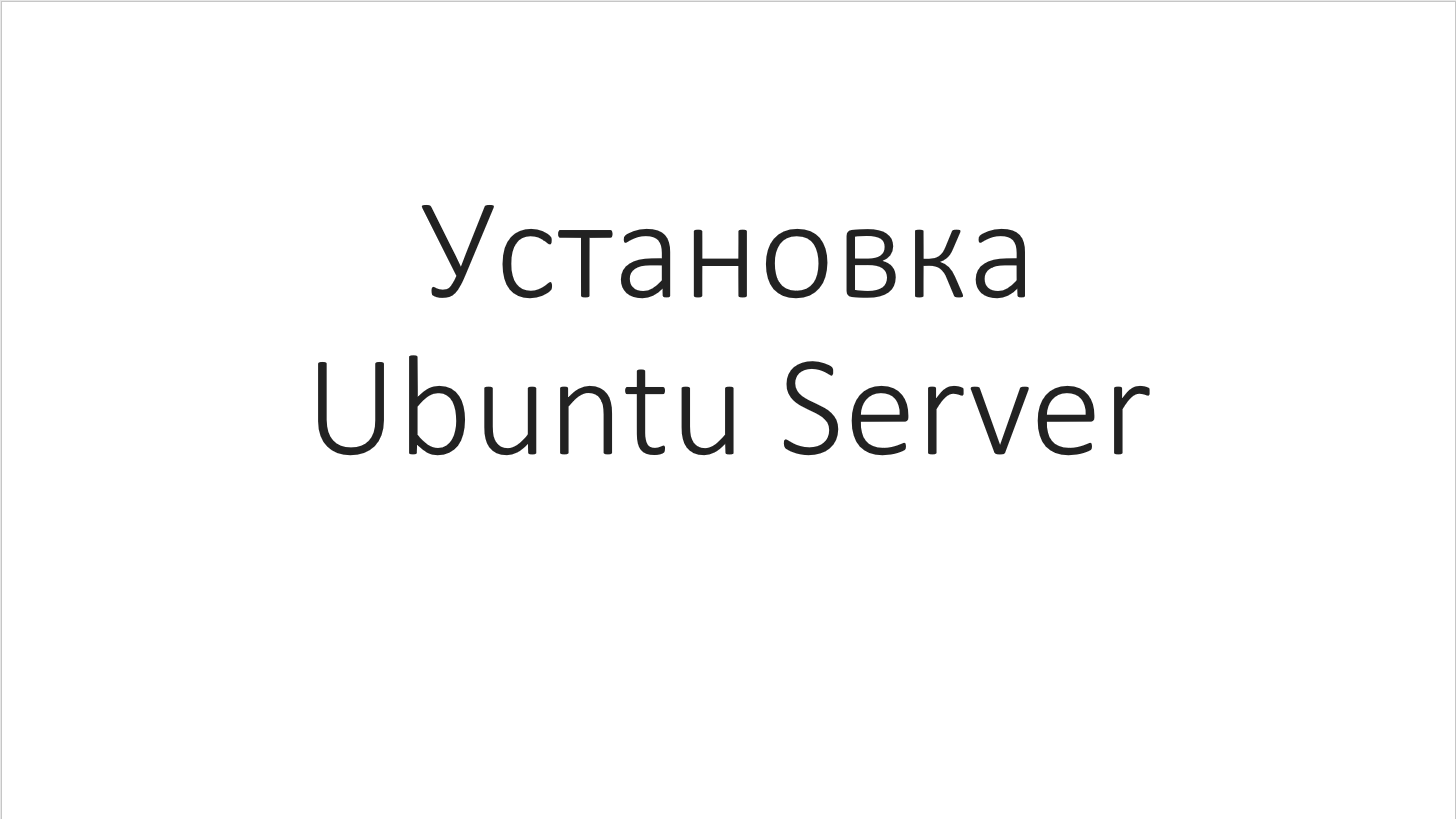 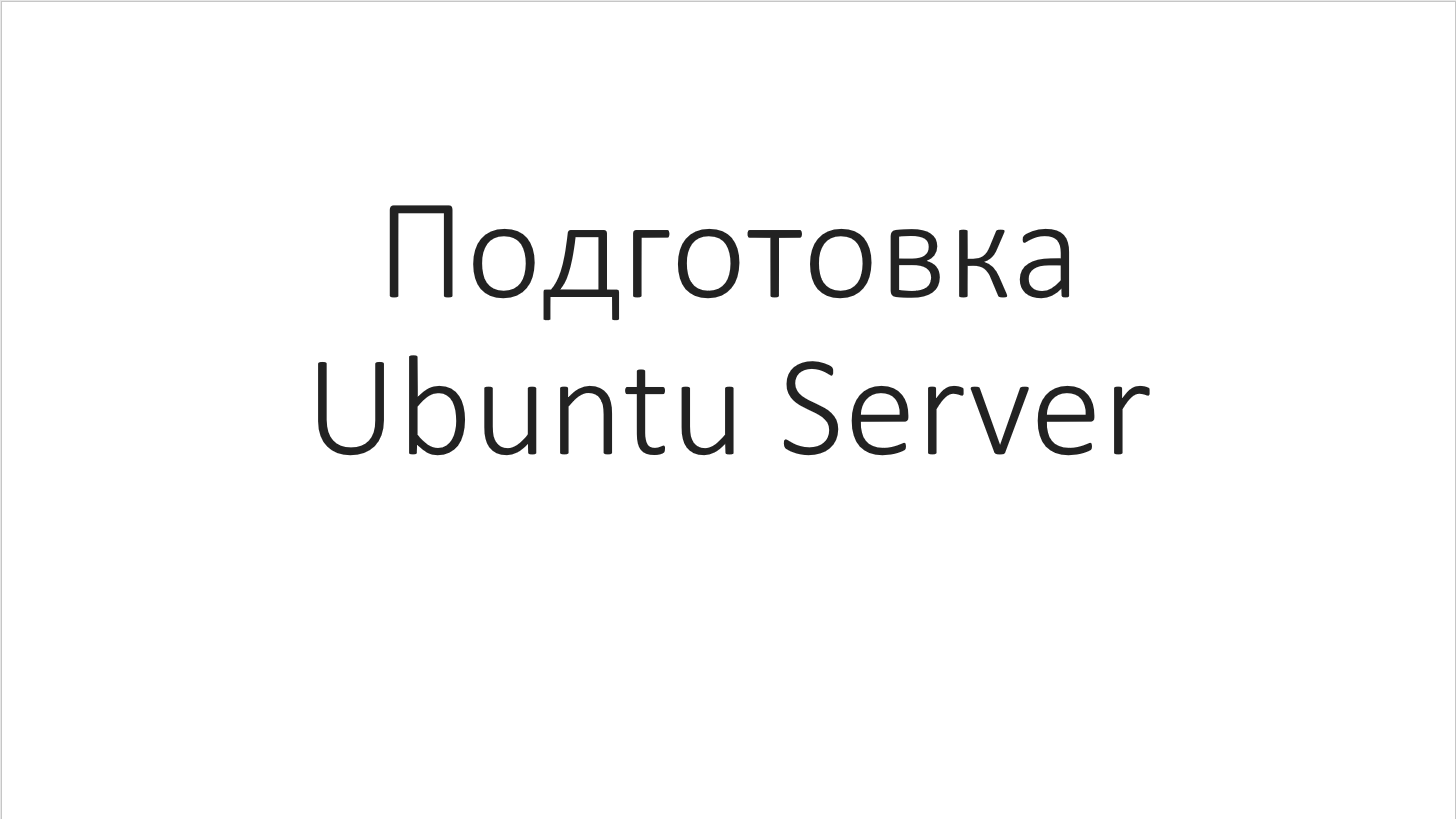 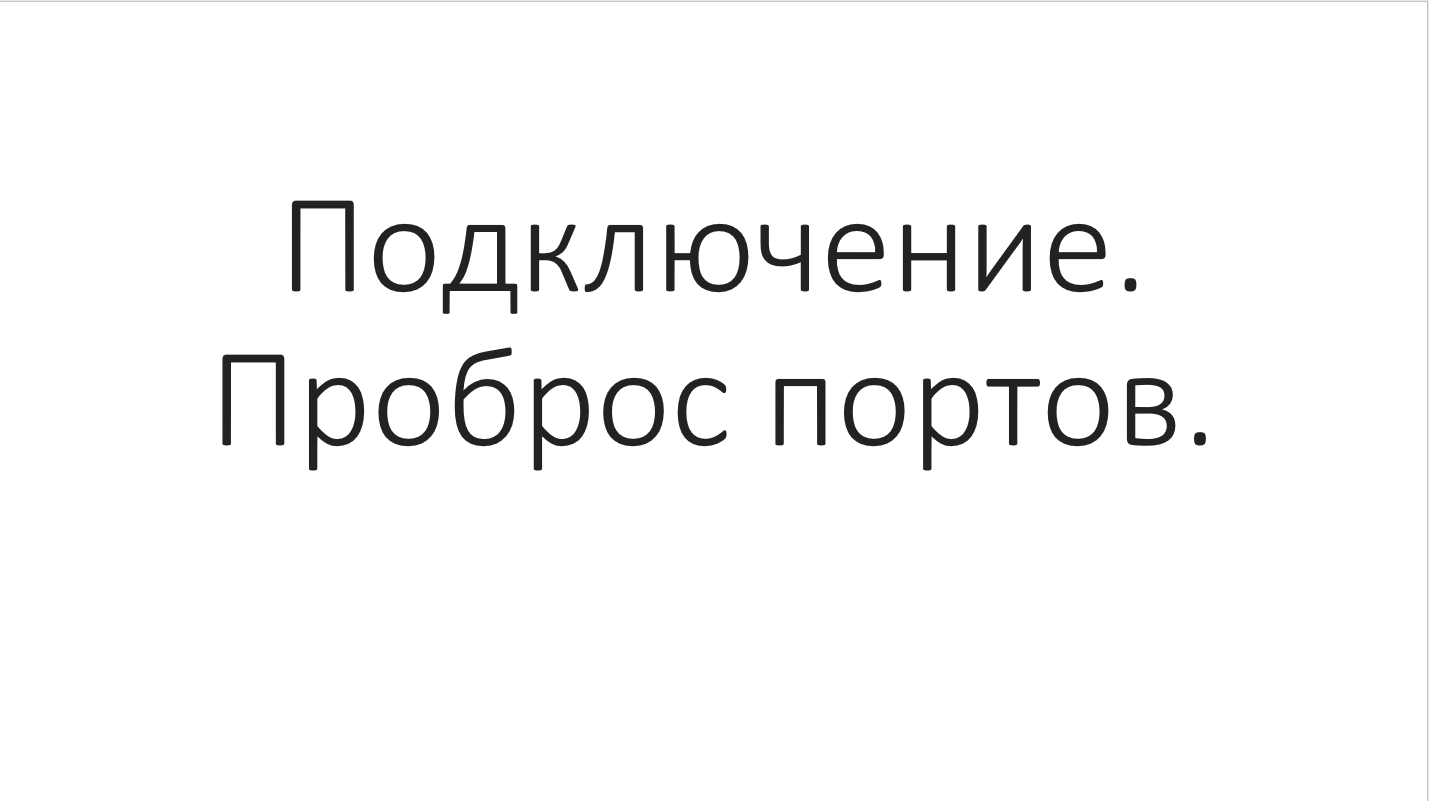 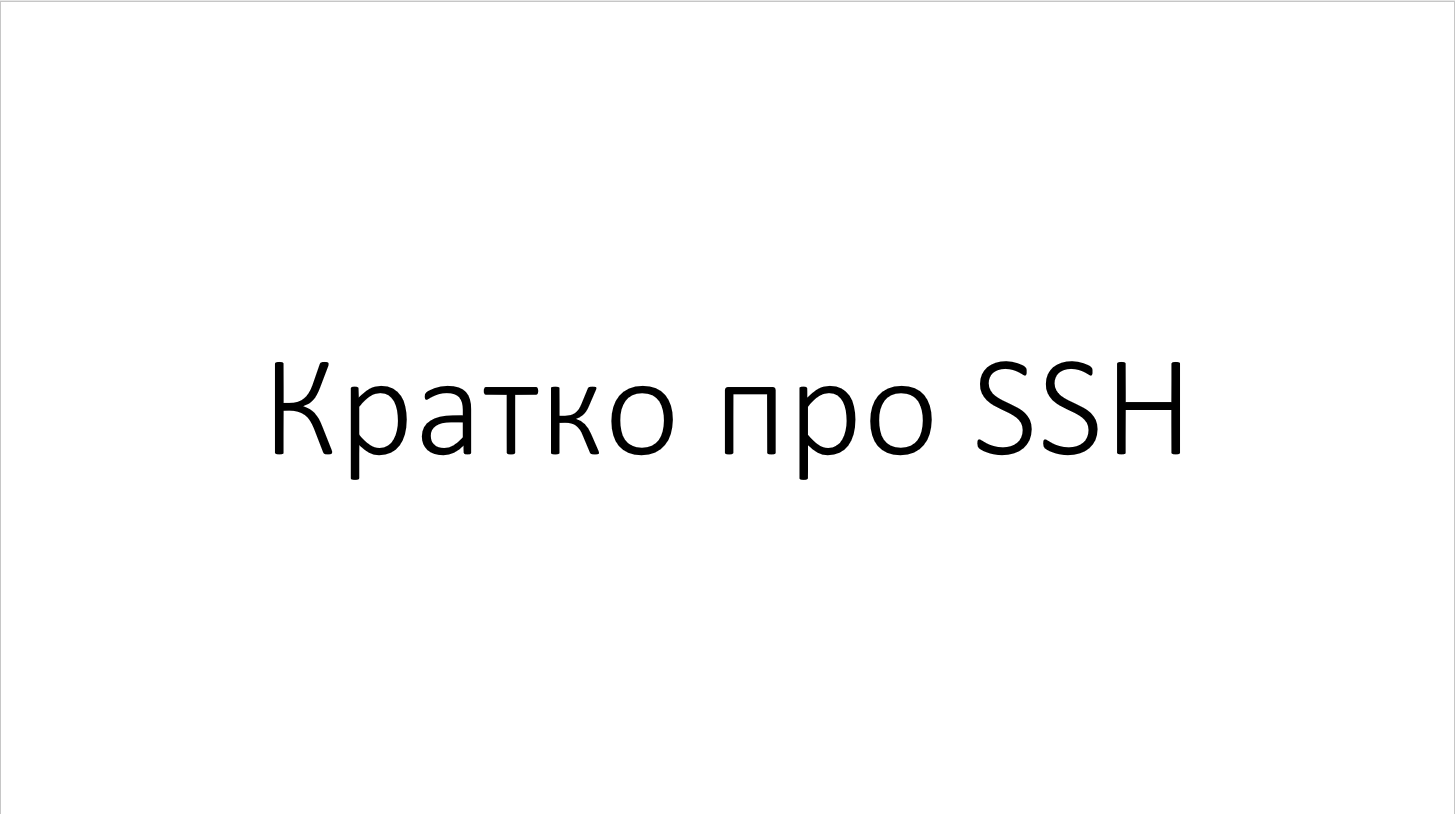 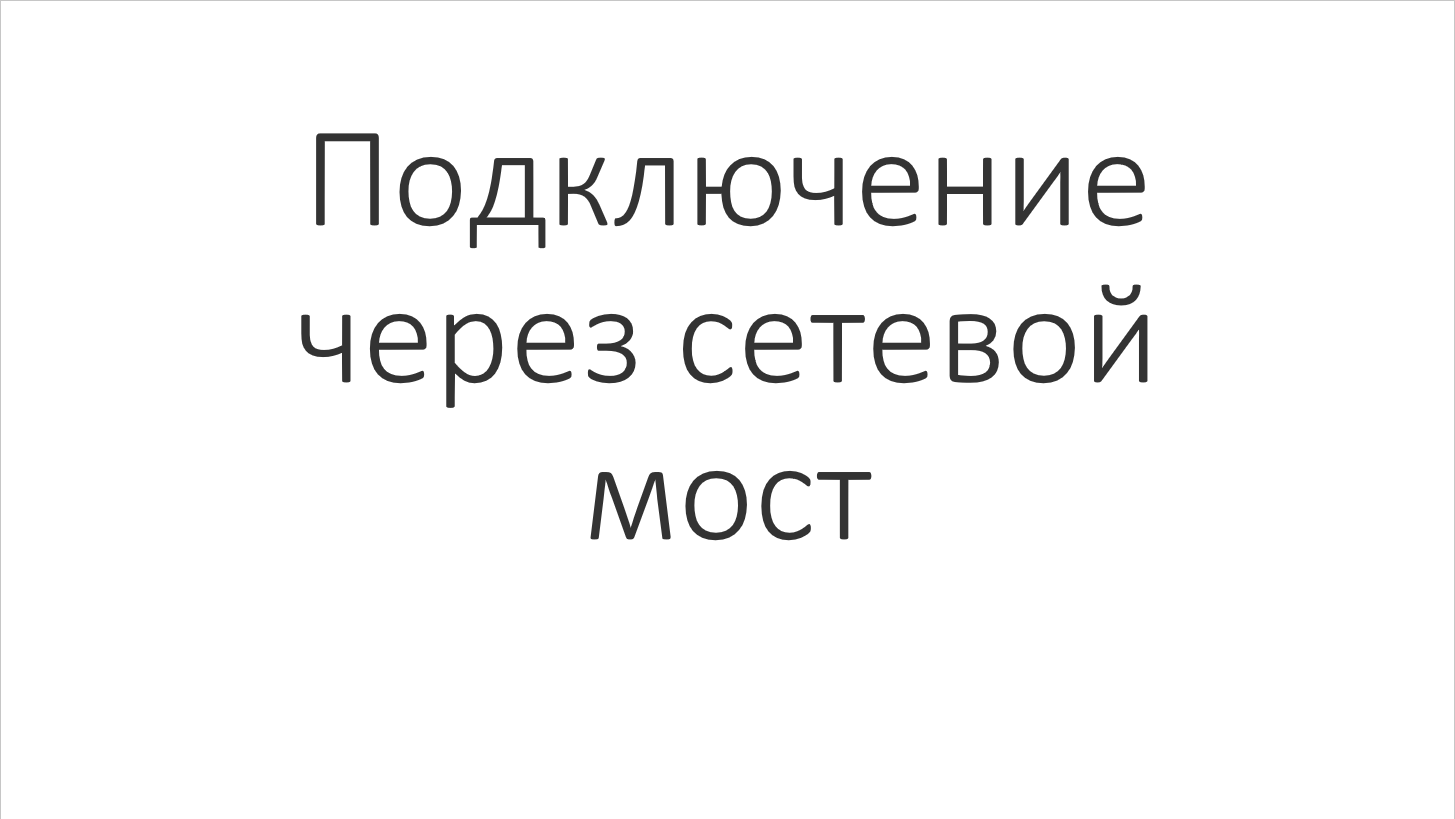 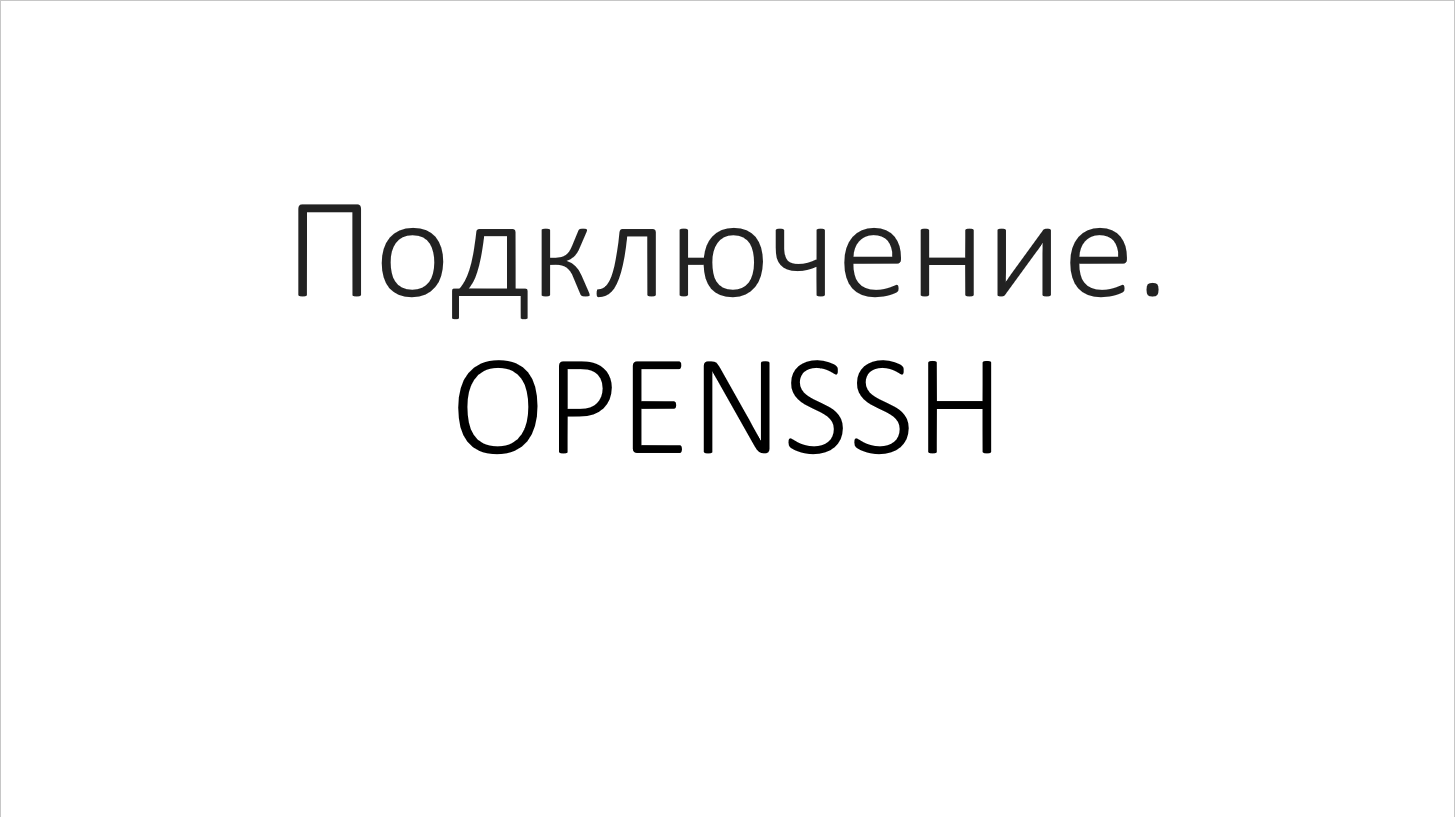 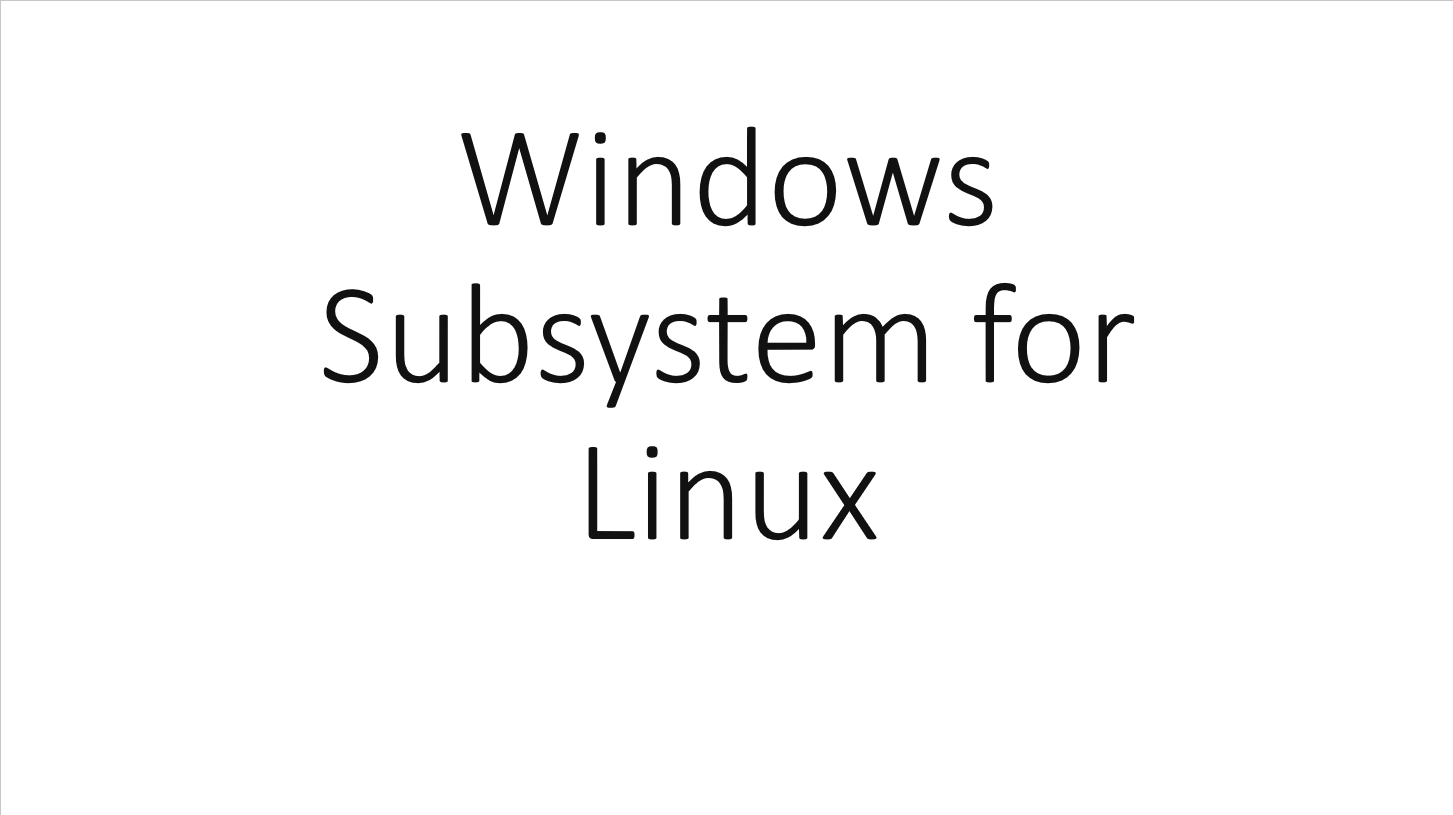 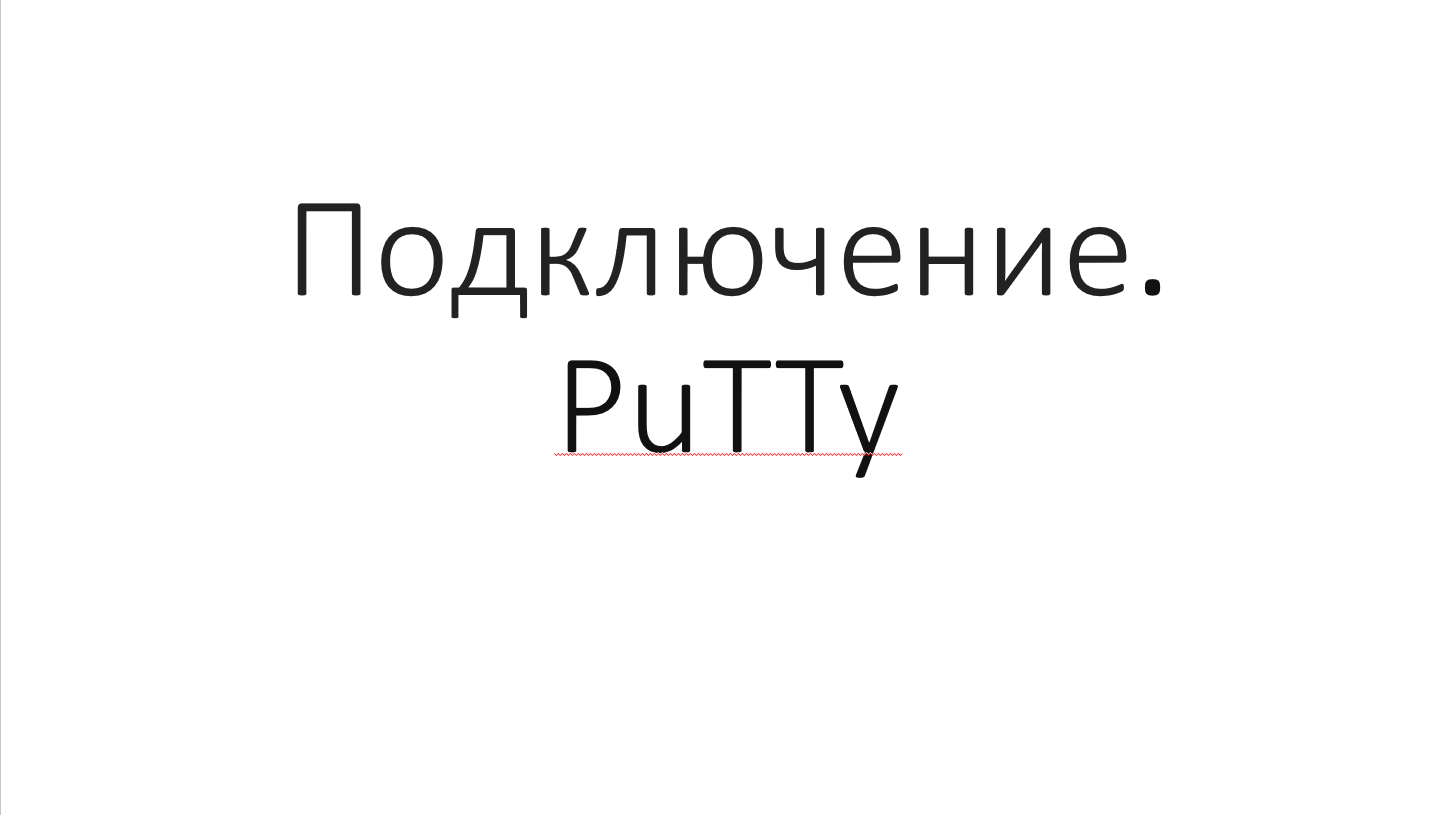 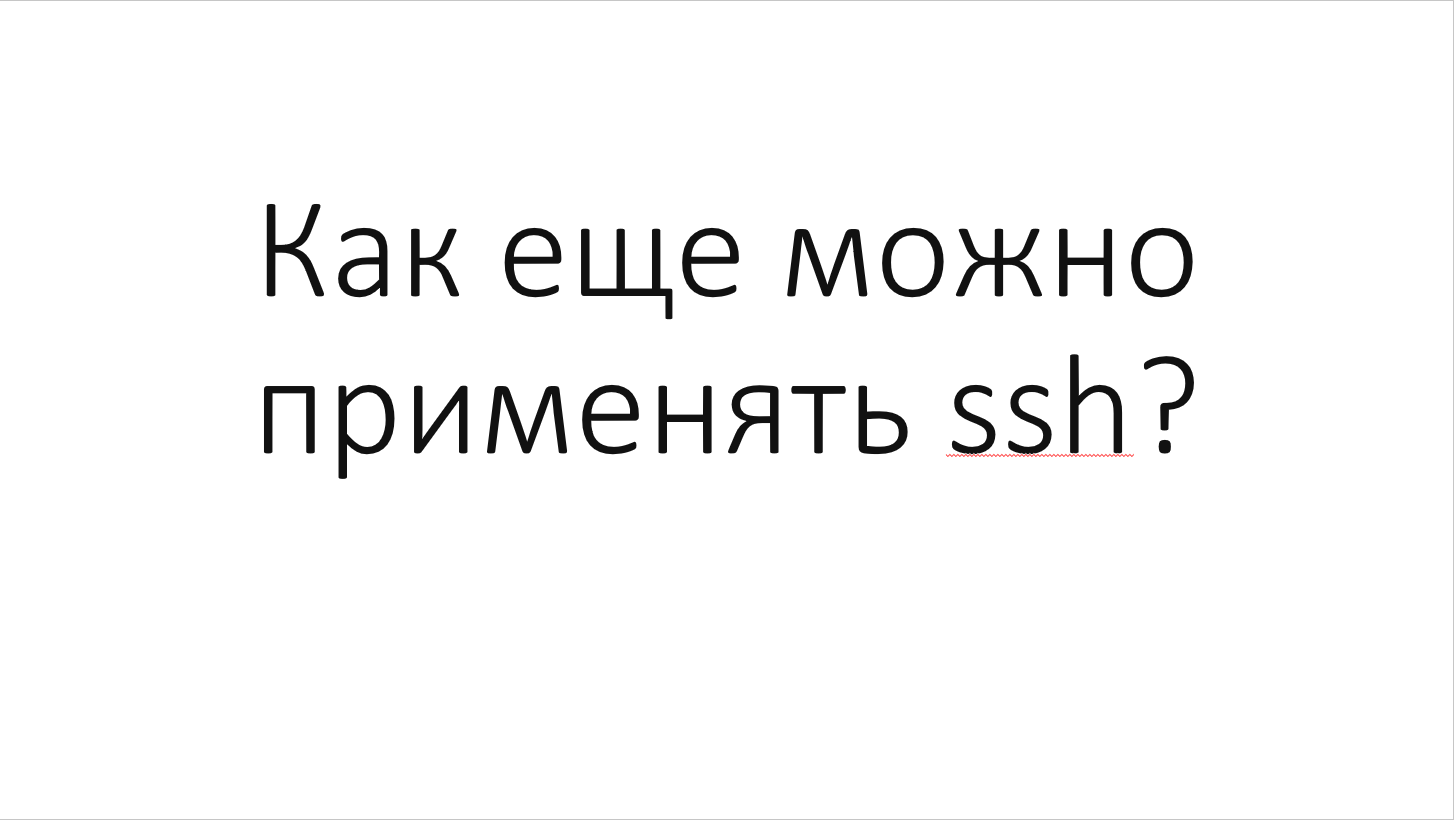 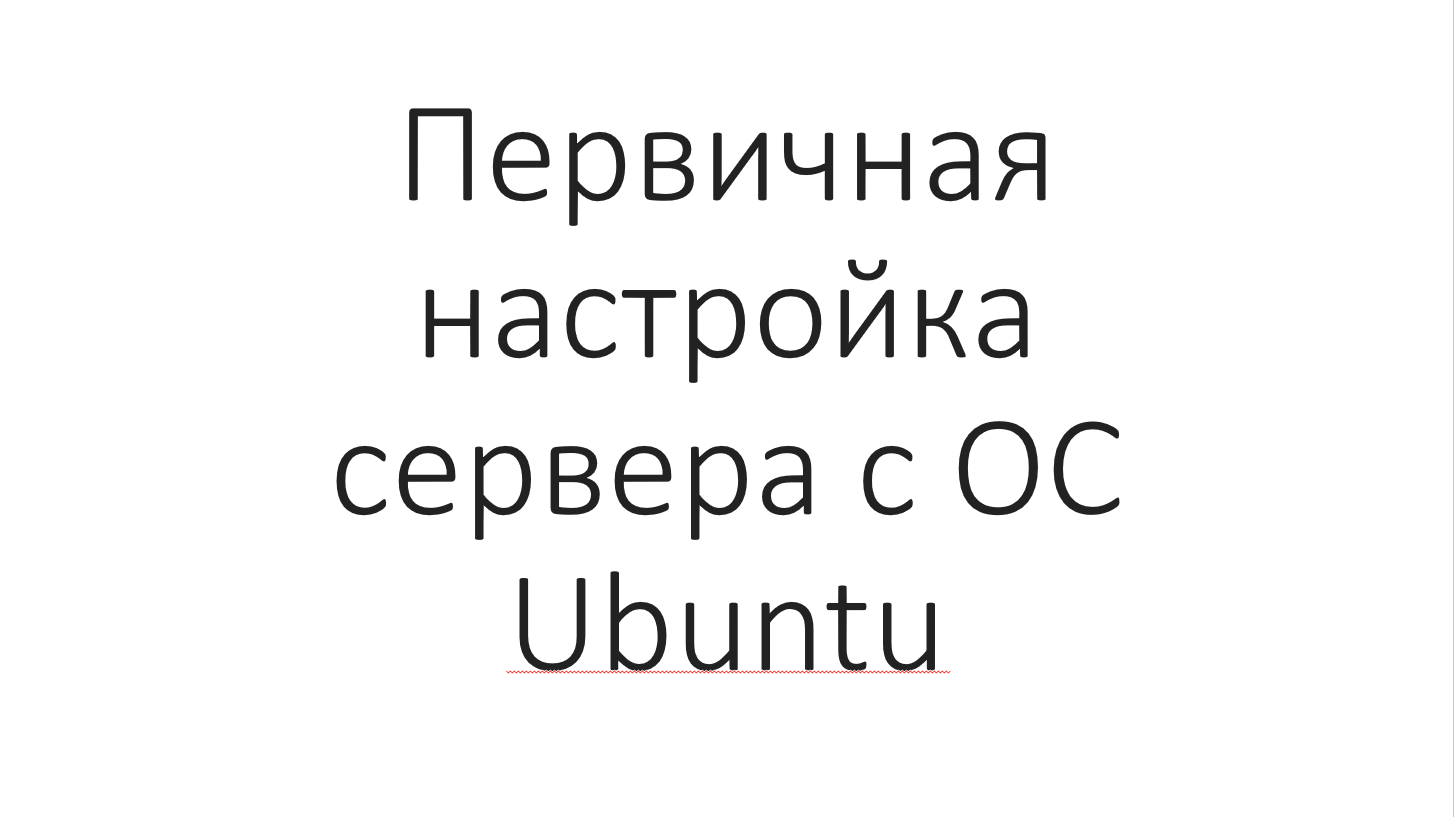 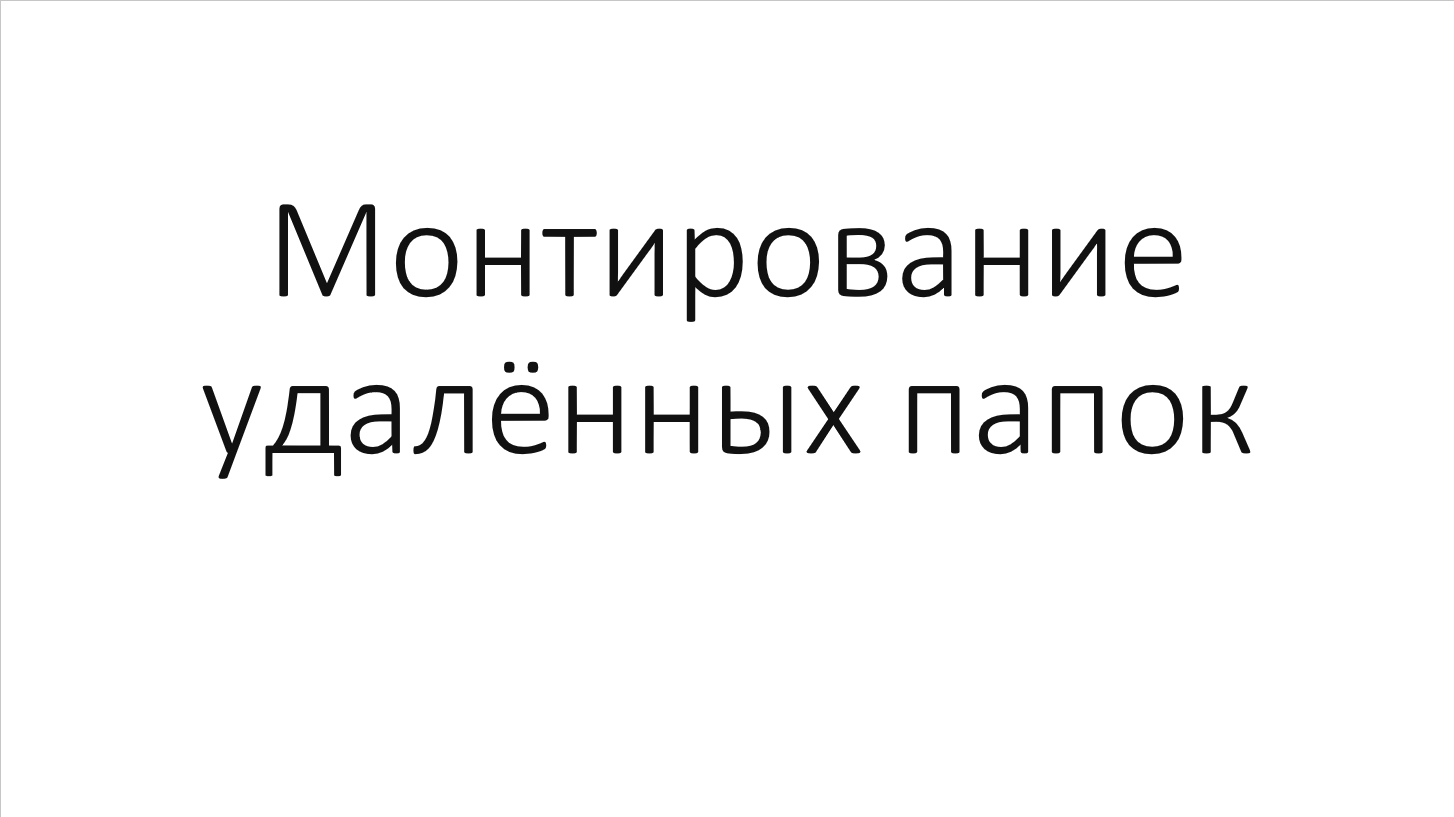 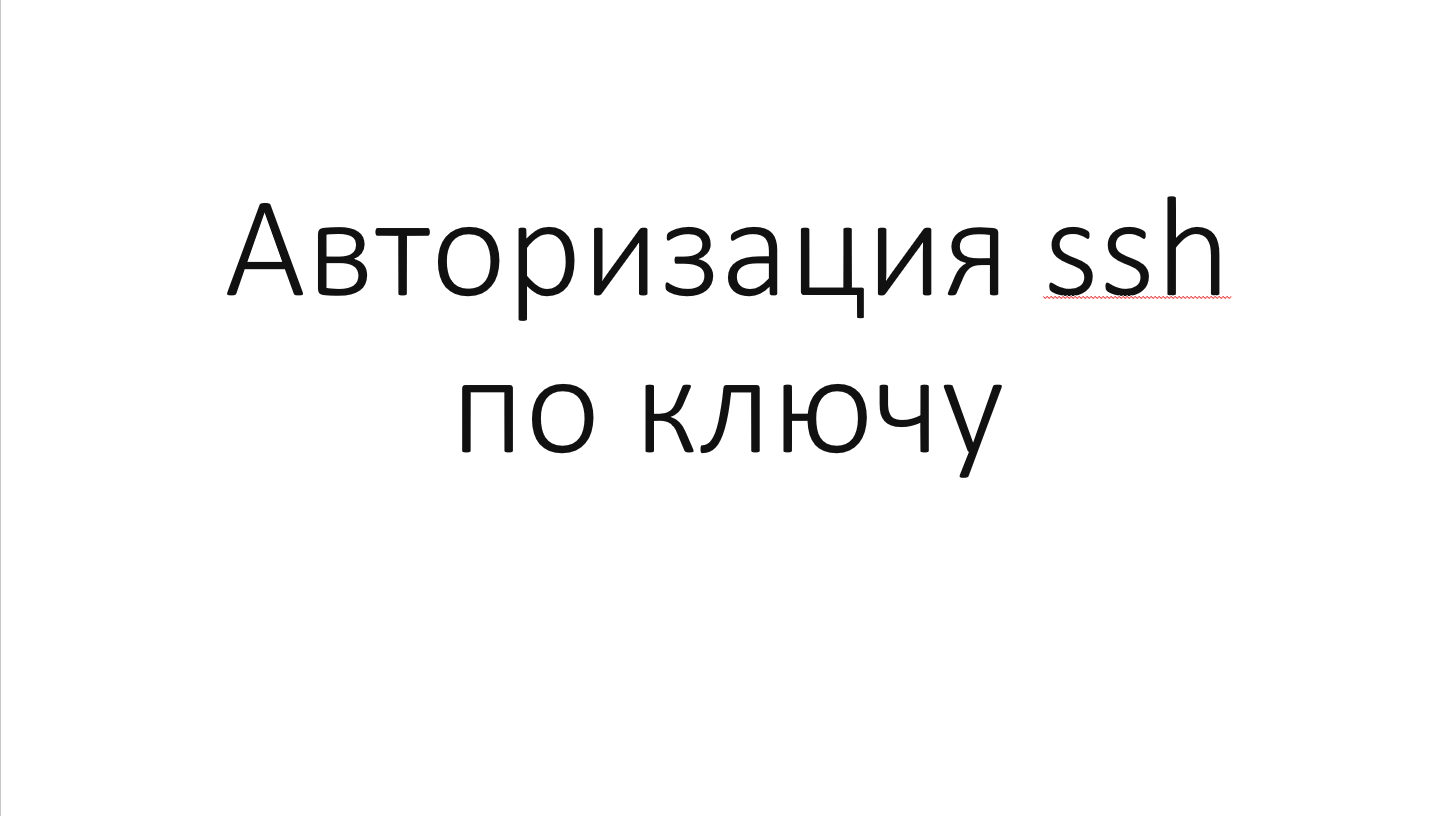 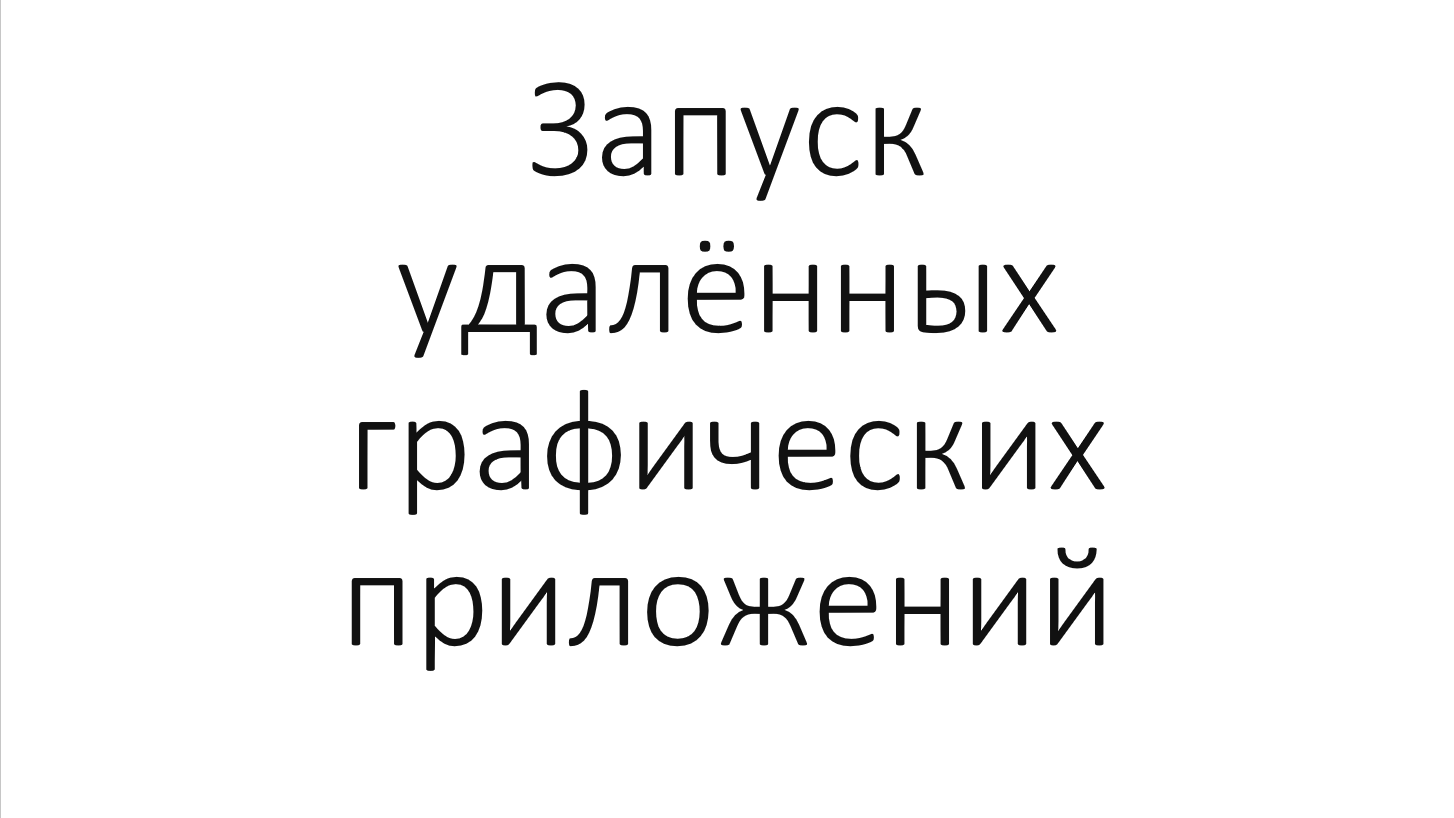 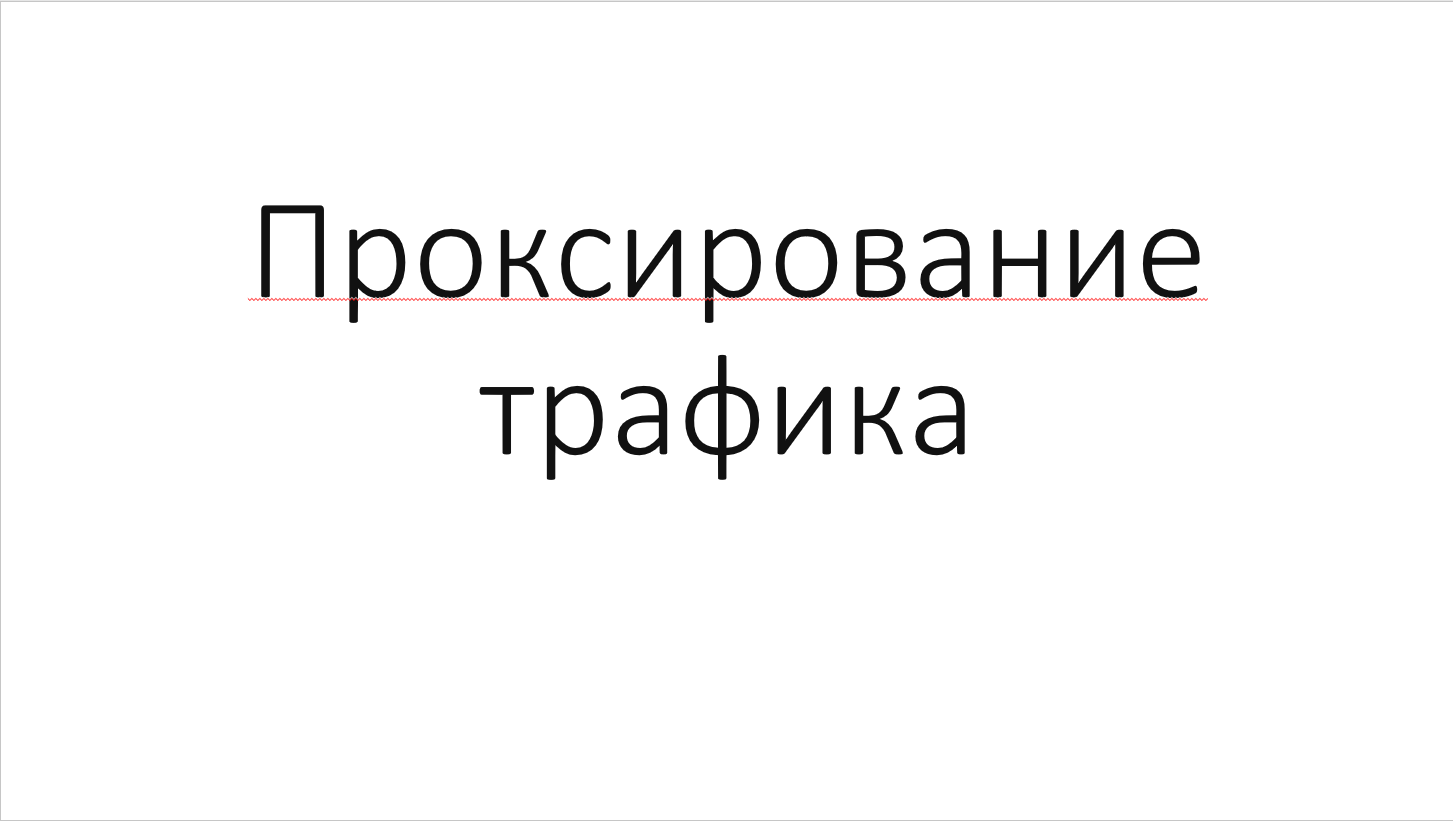 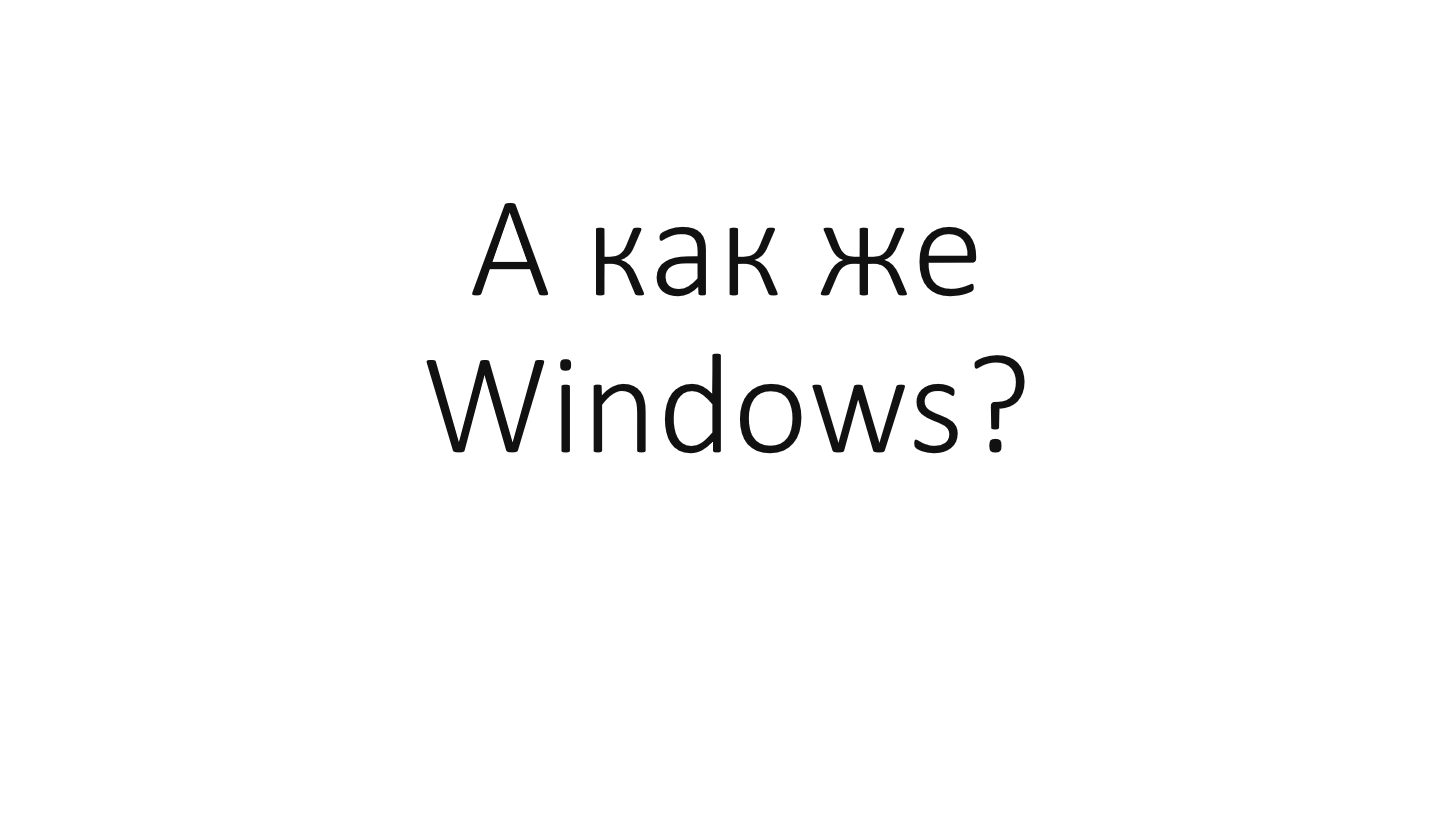 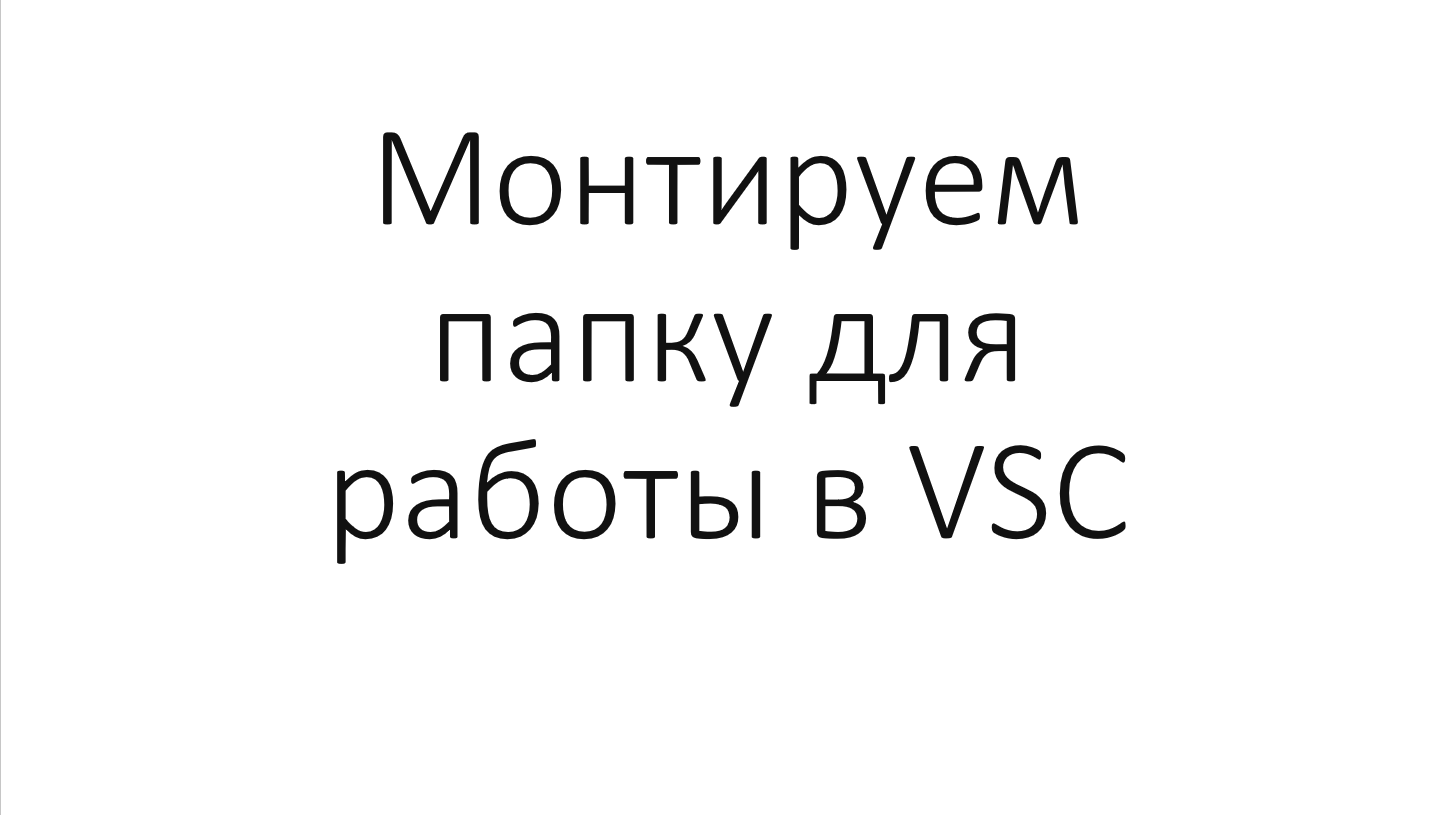 ▍Кратко про SSH
Что он из себя представляет
SSH (Secure SHell - защищенная оболочка) — сетевой протокол прикладного уровня, предназначенный для безопасного удаленного доступа к UNIX-системам. Данный протокол эффективен тем, что шифрует всю передаваемую информацию по сети. По умолчанию, используется 22-й порт TCP/IP. В основном он нужен для удаленного управления данными пользователя на сервере, запуска служебных команд, работы в консольном режиме с базами данных.
Эта служба была создана в качестве замены не зашифрованному Telnet и использует криптографические техники, чтобы обеспечить, что всё сообщение между сервером и пользователем было зашифровано.
Информация передаётся в зашифрованном виде, таким образом повышается безопасность обмена данными, с которыми вы работаете. Соединение и аутентификация осуществляются одним из двух способов:

Вход по паролю. Между клиентом и сервером создаётся общий секретный ключ, с его помощью шифруется трафик.
Вход с помощью пары ключей. Перед первым соединением пользователь генерирует два ключа: открытый и закрытый. Они хранятся на удалённом и локальном устройствах соответственно.
▍Для чего нужен SSH
Передачи данных (почта, видео, изображения и другие файлы) через защищённое соединение

Удалённого запуска программ и выполнения команд на сервере через командную строку 

Сжатия файлов для удобной передачи данных

Переадресации портов и передачи шифрованного трафика между портами разных машин
▍Базовый синтаксис
Синтаксис команды выглядит следующим образом:
ssh [опции] имя пользователя@сервер [команда]
Так будет выглядеть команда подключения к 2222 порту
ssh user@192.168.0.105 -p 2222
▍Опции команды ssh
f - перевести ssh в фоновый режим;
g - разрешить удаленным машинам обращаться к локальным портам;
l - имя пользователя в системе;
n - перенаправить стандартный вывод в /dev/null;
p - порт ssh на удаленной машине;
q - не показывать сообщения об ошибках;
v - режим отладки;
x - отключить перенаправление X11;
X - включить перенаправление Х11;
C - включить сжатие.
▍Настройка сервера ssh
Настройки сервера SSH находятся в файле /etc/ssh/sshd_config
Вот так будут выглядеть команды для доступа и редактирования файла конфигурации.
Sudo nano /etc/ssh/sshd_config
Sudo vi /etc/ssh/sshd_config
▍Установка Ubuntu Server
Загружаем образ
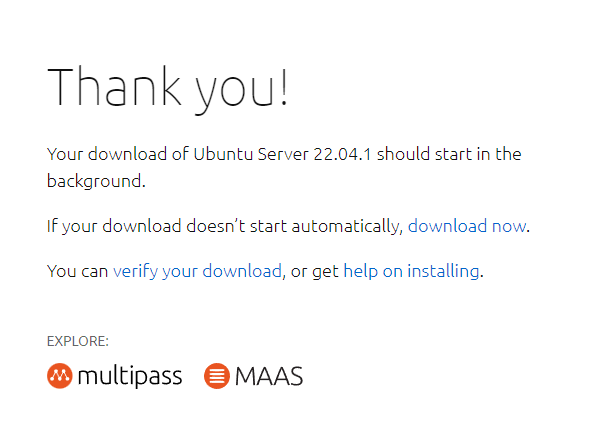 Скачиваем образ Ubuntu Server 22.04.1 с официального сайта: https://ubuntu.com/download/server;
▍Установка Ubuntu Server
Создание виртуальной машины
1
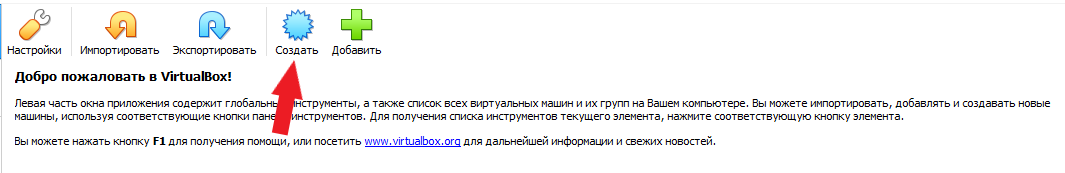 Создадим виртуальную машину
3
2
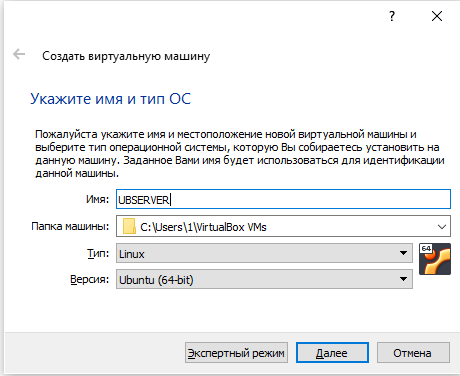 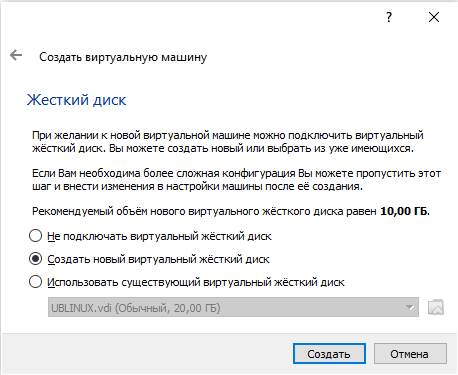 Укажем имя, тип ОС и выберем папку установки
▍Установка Ubuntu Server
4
5
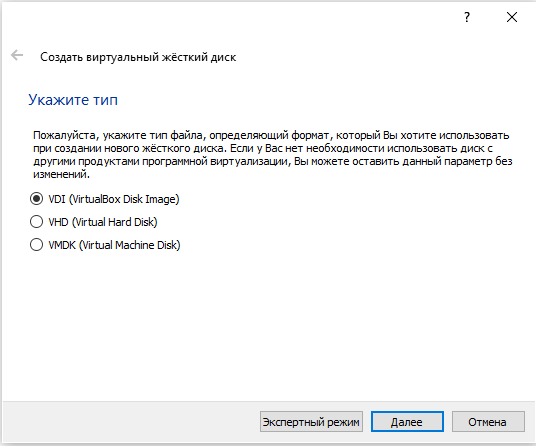 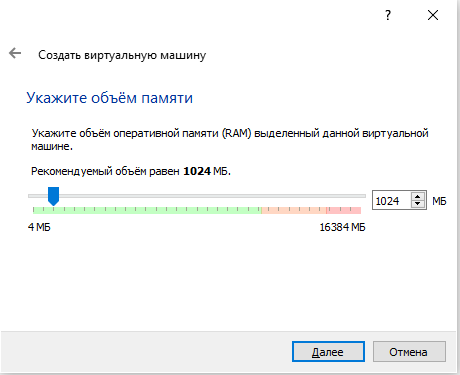 ▍Установка Ubuntu Server
7
6
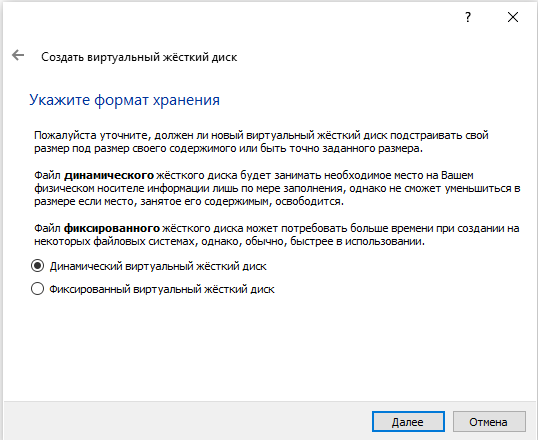 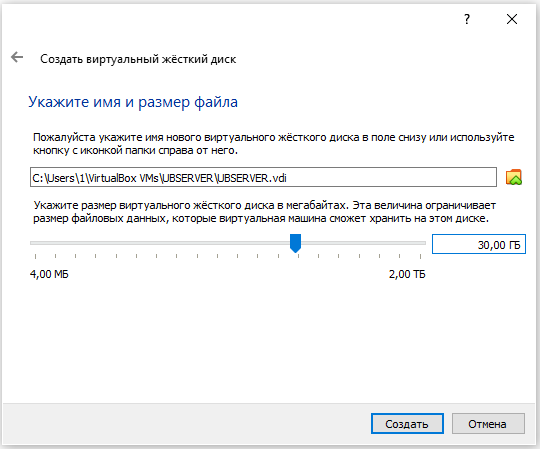 Указываем размер виртуального диска. Лучше ставить 20 или больше гигабайт, 10 мало для системы.
▍Установка Ubuntu Server
Установка системы
8
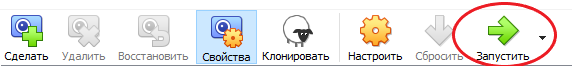 Приступаем к установке
10
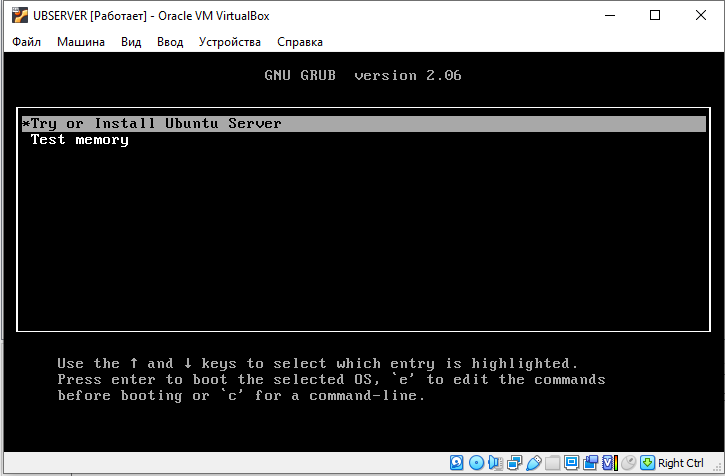 9
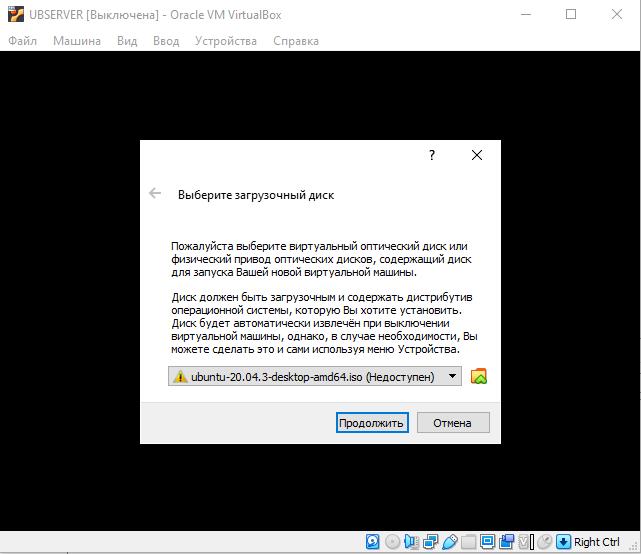 Выбираем наш образ
▍Установка Ubuntu Server
11
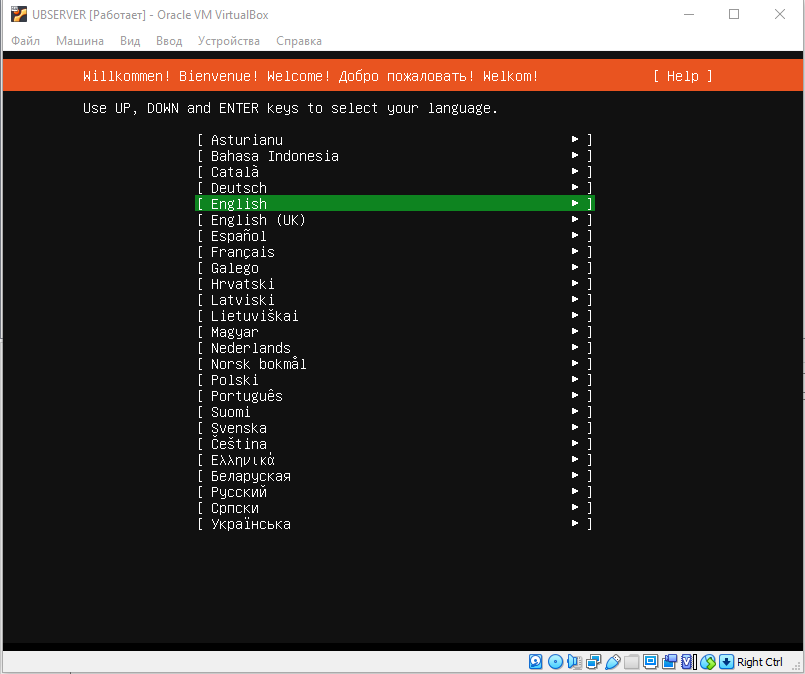 Выбираем язык
▍Установка Ubuntu Server
12
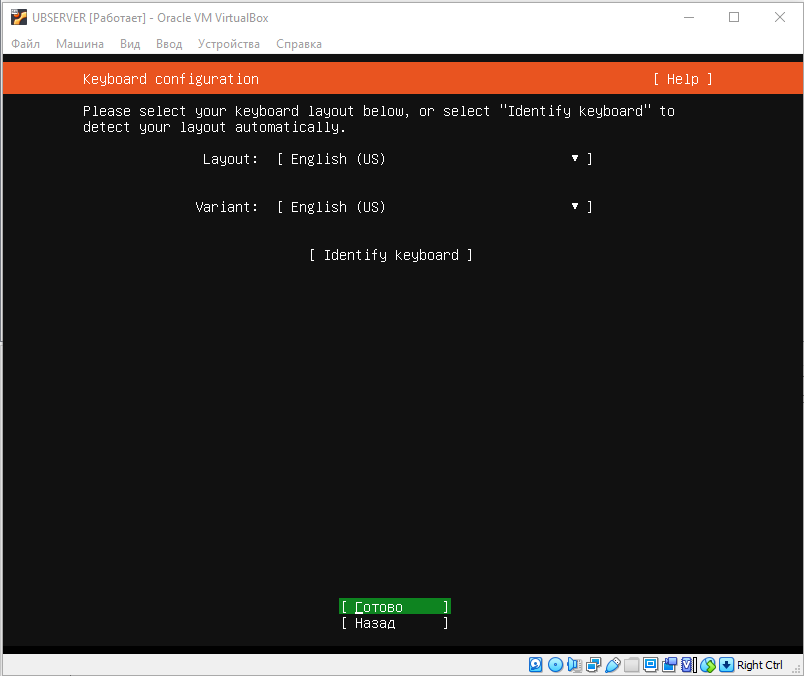 Выберите раскладку клавиатуры. Указывайте везде English
▍Установка Ubuntu Server
13
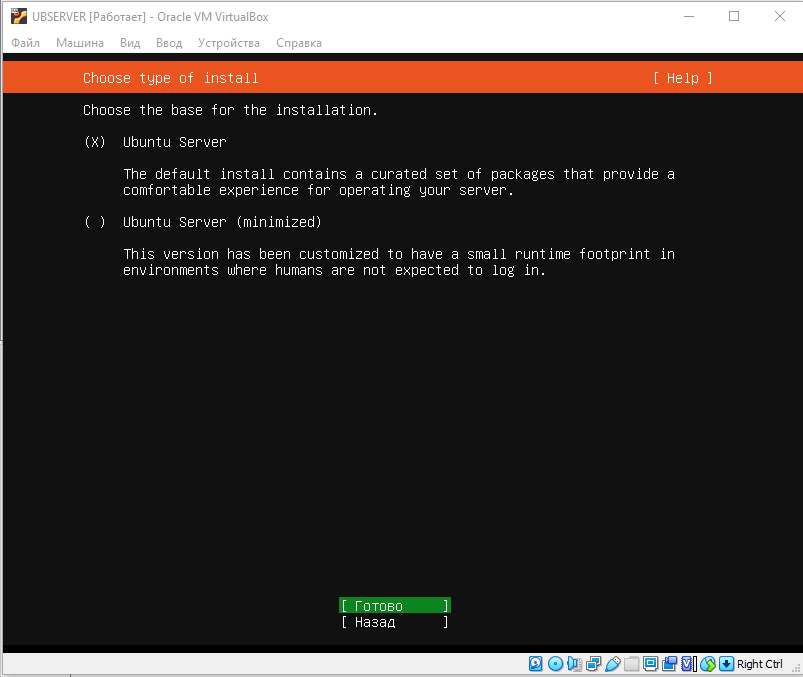 Выберем полную версию
▍ Установка Ubuntu Server
14
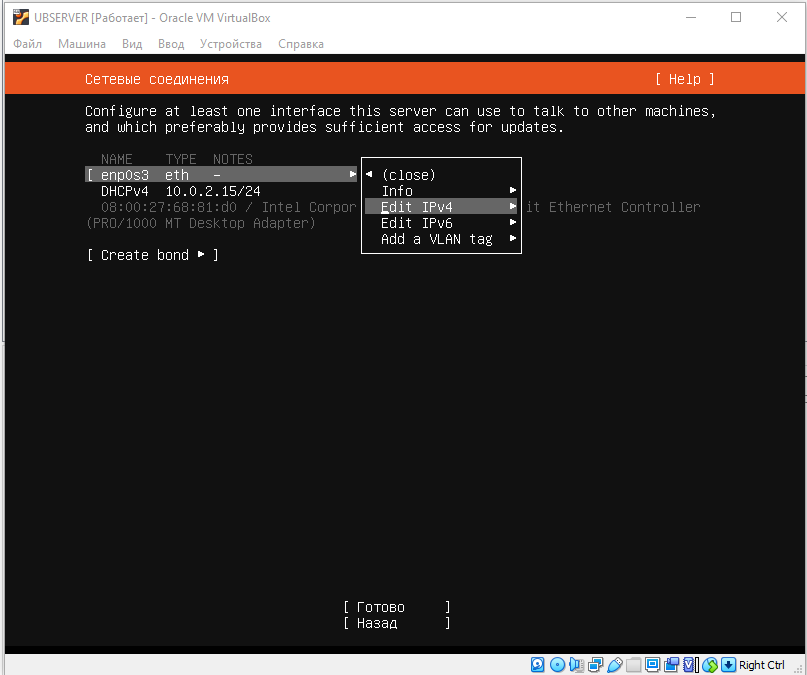 Настройте сеть.

По умолчанию, получение IP адреса настроено по DHCP. 

.
▍Установка Ubuntu Server
Установка системы
15
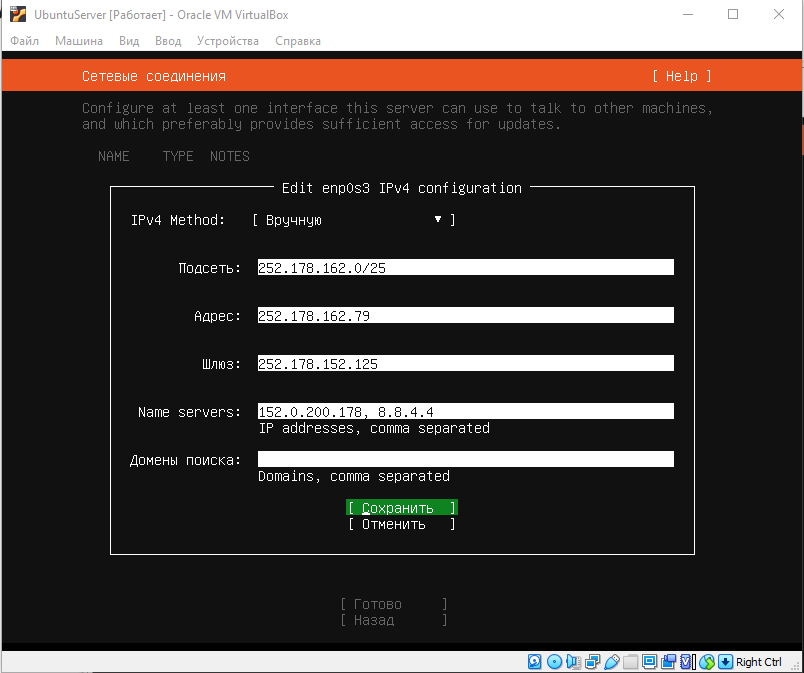 Для примера
▍Установка Ubuntu Server
16
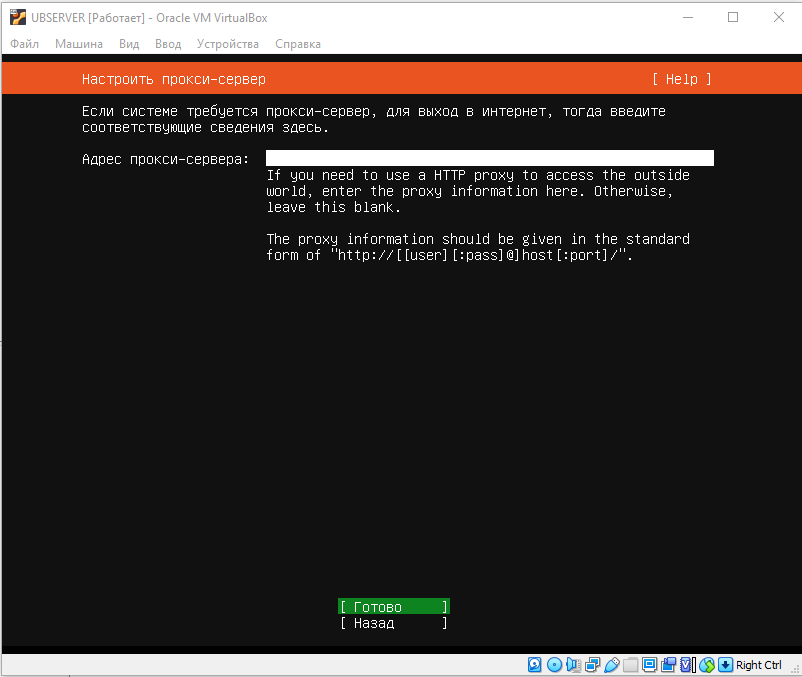 Если доступ в интернет у вас осуществляется через proxy-сервер, укажите его
▍Установка Ubuntu Server
17
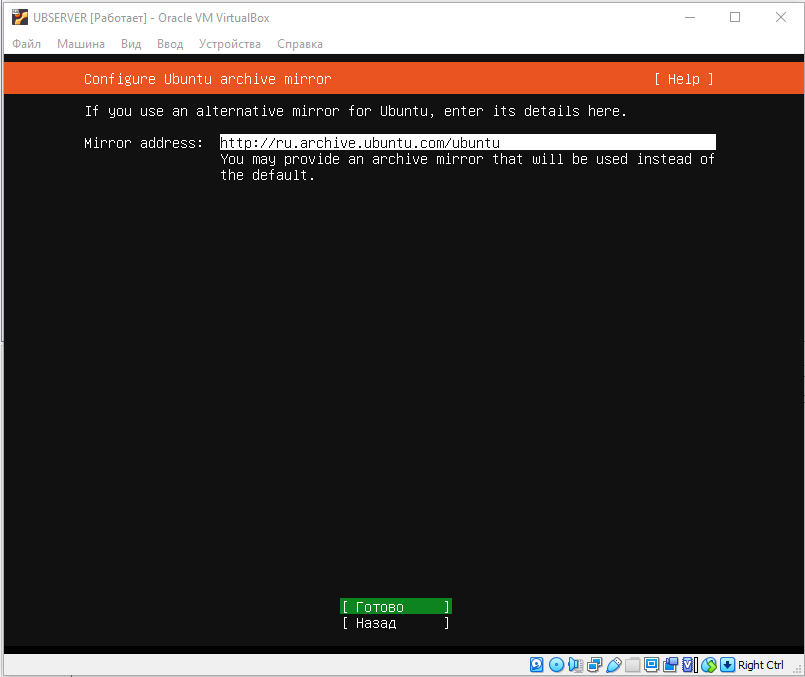 Выбор адреса зеркала
▍Установка Ubuntu Server
18
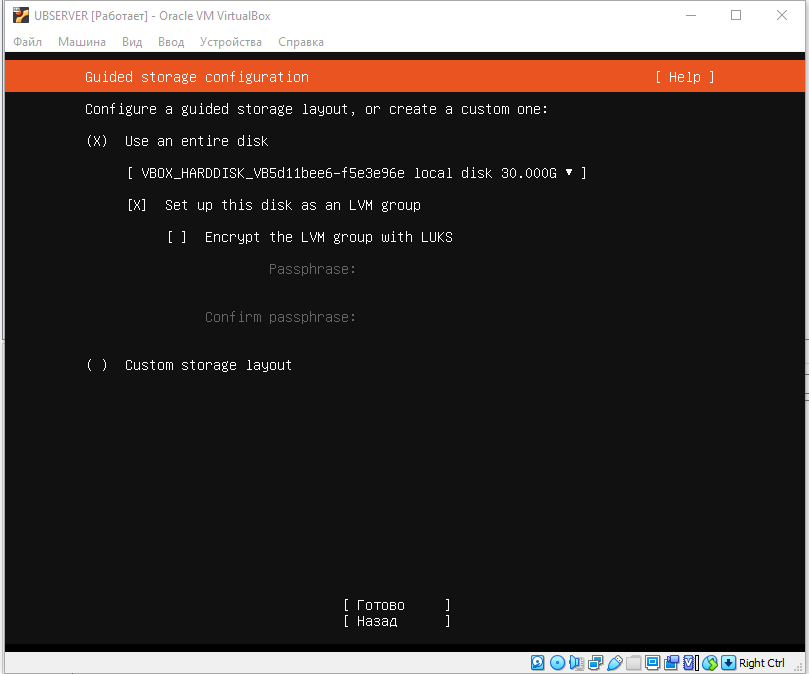 На этом этапе будет предложено разметить дисковое пространство. 

Выбрав «Use an entire disk» установщик сам разметит диски в автоматическом режиме. 

В зависимости от задач, вы можете выполнить разбивку разделов на собственное
усмотрение, выбрав «Custom storage layout»:
▍Установка Ubuntu Server
19
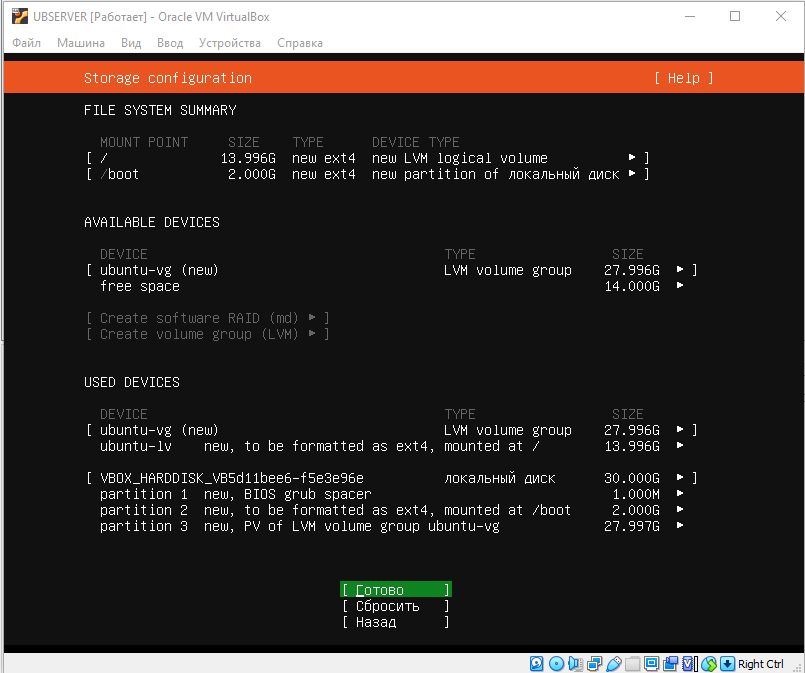 Проверяем
▍Установка Ubuntu Server
19
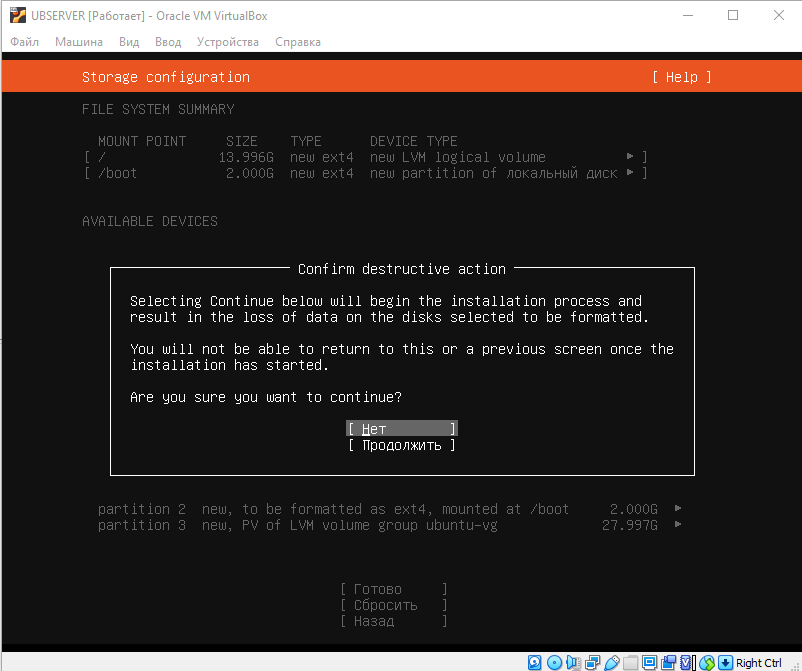 Подтверждаем настойки
▍Установка Ubuntu Server
20
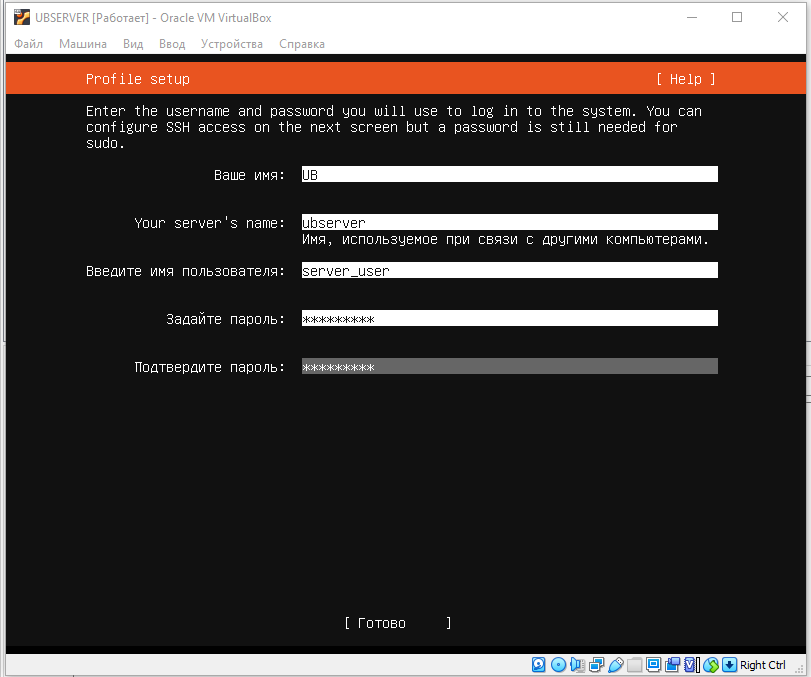 Укажите имя сервера и пользовательские данные для доступа к серверу.

Вы можете выбрать любого пользователя кроме «root» и «admin», которые зарезервированы системой.

Придумайте пароль
▍Установка Ubuntu Server
21
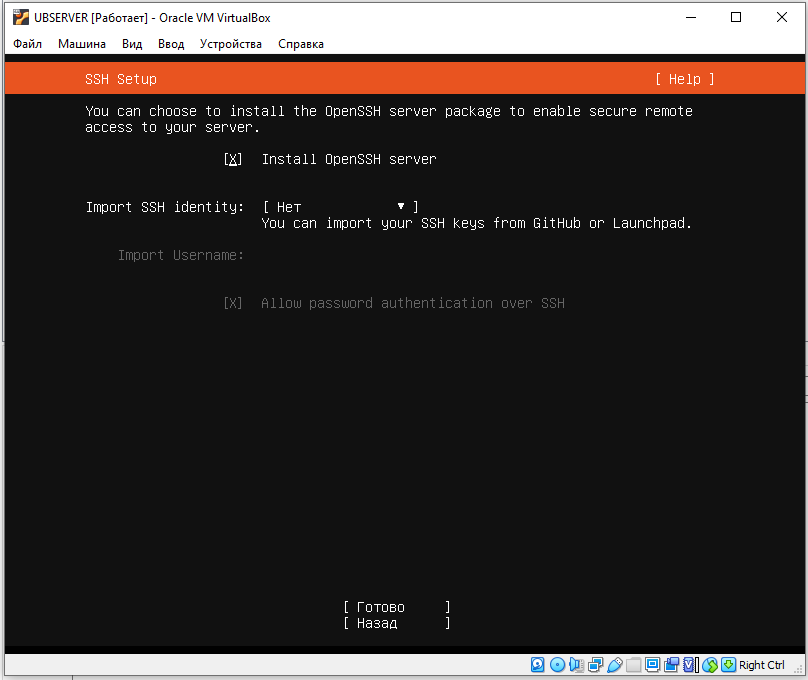 Отметьте установку OpenSSH Server и нажмите «Done»:
▍Установка Ubuntu Server
22
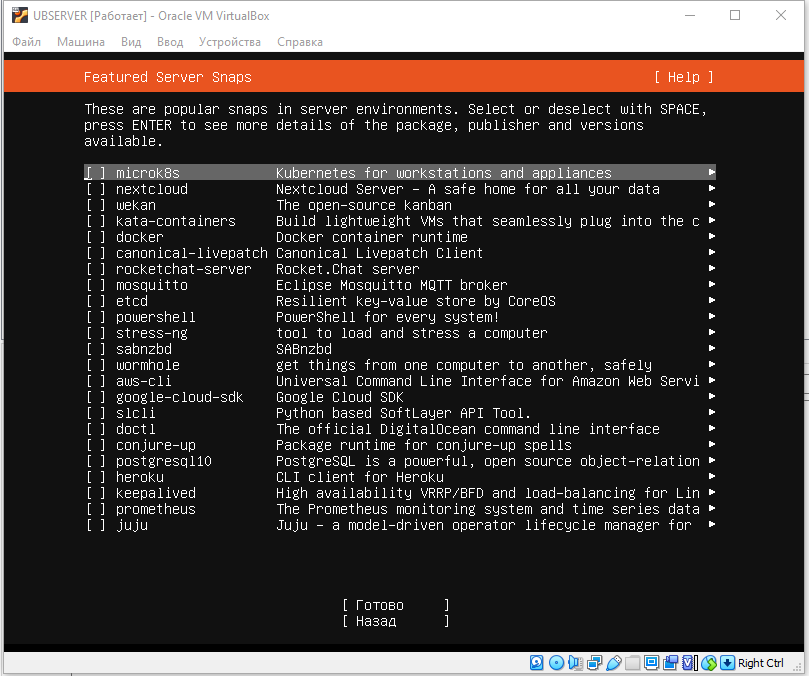 Откроется список возможных дополнений. Ничего устанавливать не будем
▍Установка Ubuntu Server
23
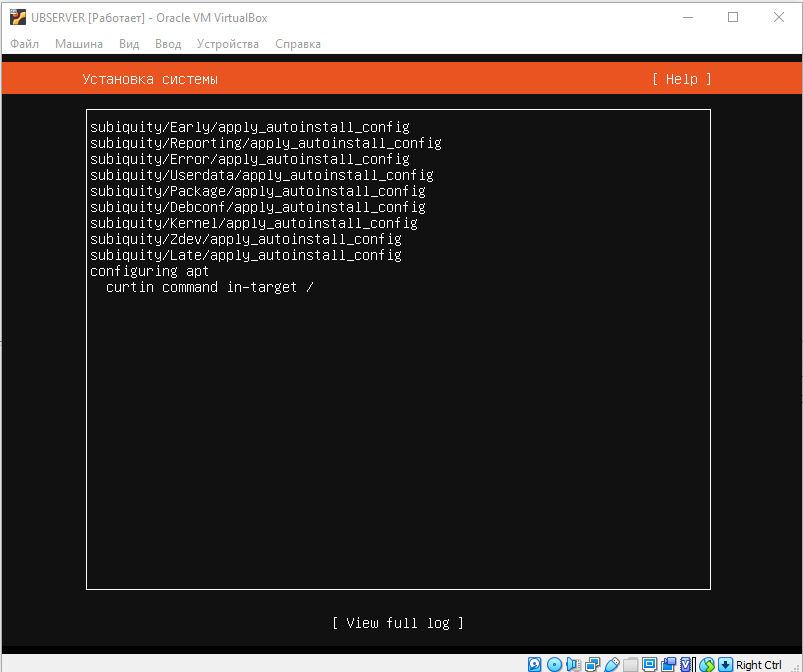 Ожидаем окончания установки
▍Установка Ubuntu Server
24
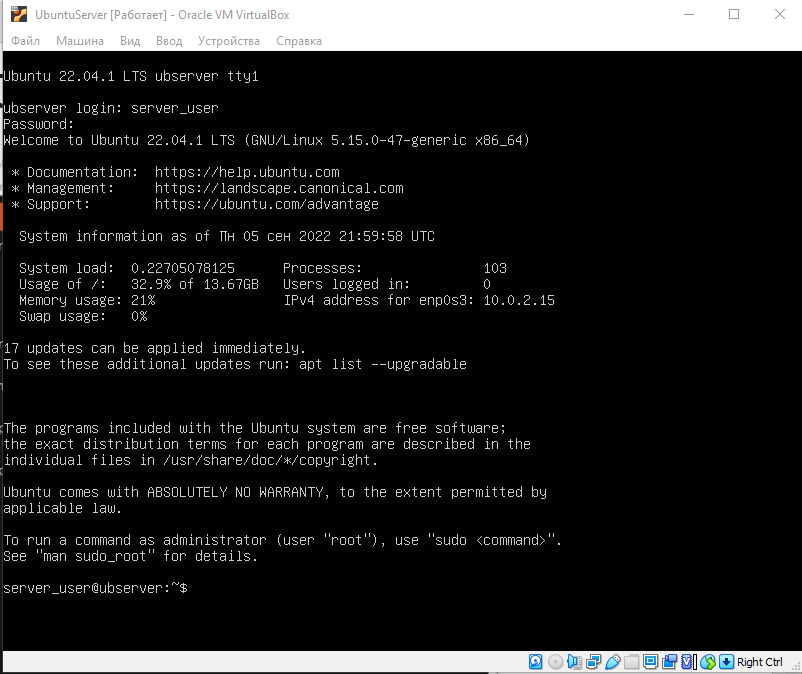 Логинимся по заданному ранее логину и паролю

Готовы к работе!
▍Подготовка Ubuntu Server
Grep Port /etc/ssh/sshd_config
Проверяем SSH клиент
Убеждаемся, что у нас открыт правильный порт SSH
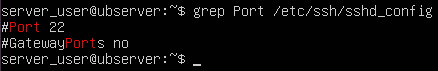 1
Служба SSH должна быть включена и работать в фоновом режиме. Если служба не работает, демон SSH не может принимать соединения. Чтобы проверить статус службы, введите эту команду:
Sudo service ssh status
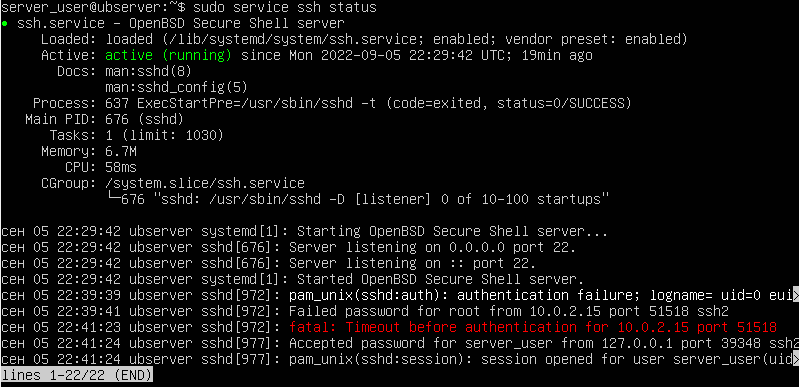 2
▍Подготовка Ubuntu Server
SSH может отклонить соединение из-за ограничений брандмауэра. 

Брандмауэр защищает сервер от потенциально опасных подключений. 

Однако, если в системе настроен SSH, необходимо настроить брандмауэр, чтобы разрешить SSH-соединения.
Введите следующую команду в окне терминала, чтобы разрешить SSH-соединения:
Sudo ufw allow ssh
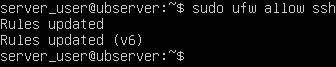 3
Когда вы пытаетесь подключиться к удаленному серверу, SSH отправляет запрос на определенный порт. Чтобы принять этот запрос, на сервере должен быть открыт порт SSH.
Если порт закрыт, сервер отказывает в соединении.
Sudo lsof –i:22
4
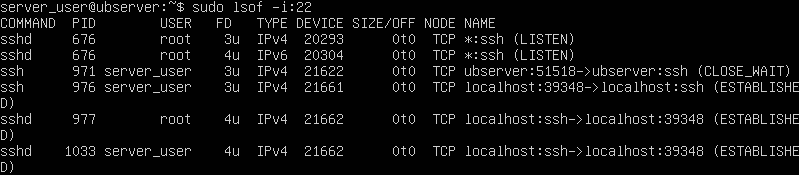 Найдем порт 22 в выходных данных и проверим, установлено ли для него STATE значение LISTEN.
▍Подключение. Проброс портов.
Как подключиться с Windows к Ubuntu Server VB.
Для проброса портов нужно знать IP адрес, который присваивается виртуальной машине. Для этого запустите виртуальную машину и выполните на ней команду «ip addr» или «ifconfig»
Если в вашей системе нет команды «ifconfig», то ее нужно будет установить отдельно. Для Ubuntu Linux это команда «apt-get install net-tools».
1
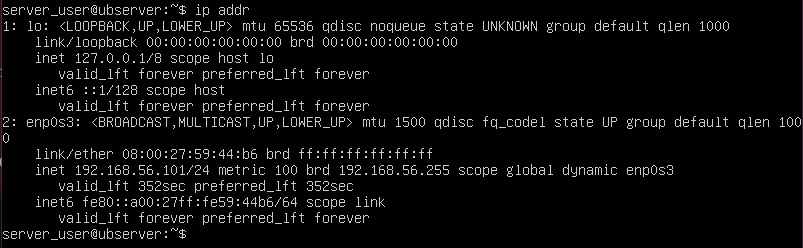 ifconfig
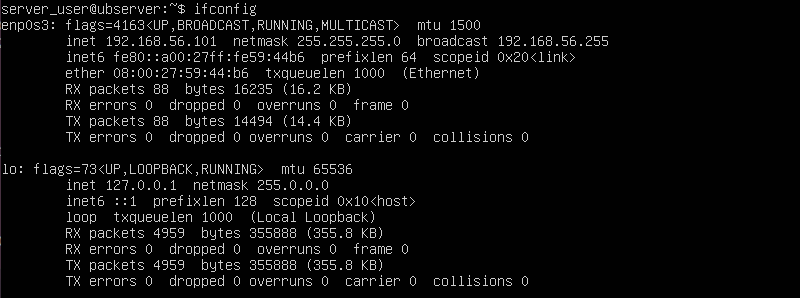 Ip addr
▍Подключение. Проброс портов.
После того как мы узнали IP адрес виртуальную машину нужно выключить и открыть ее настройки в программе VirtualBox.
1
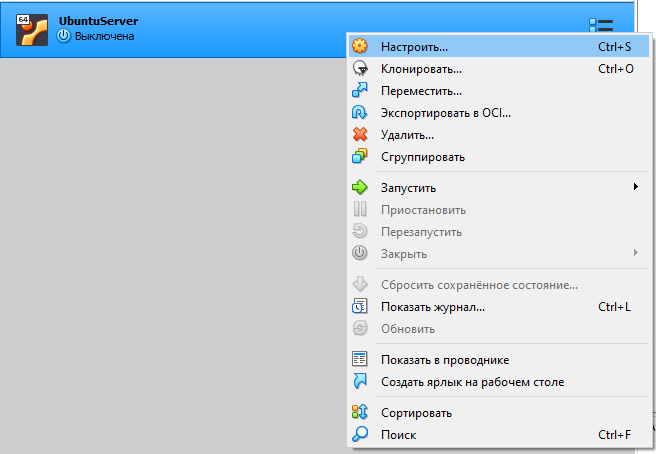 ▍Подключение. Проброс портов.
В настройках виртуальной машины нужно открыть раздел «Сеть», открыть дополнительные настройки и перейти к пробросу портов.
2
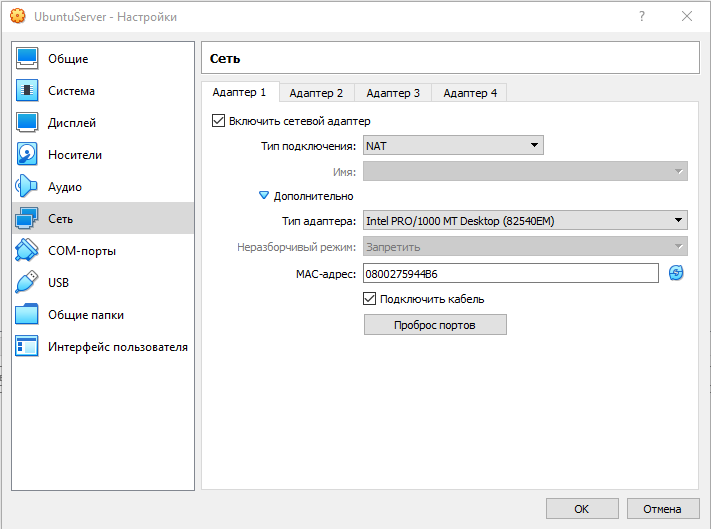 ▍Подключение. Проброс портов.
После этого откроется окно для проброса портов. Здесь нужно нажать на кнопку «Добавить» и заполнить следующие данные:
3
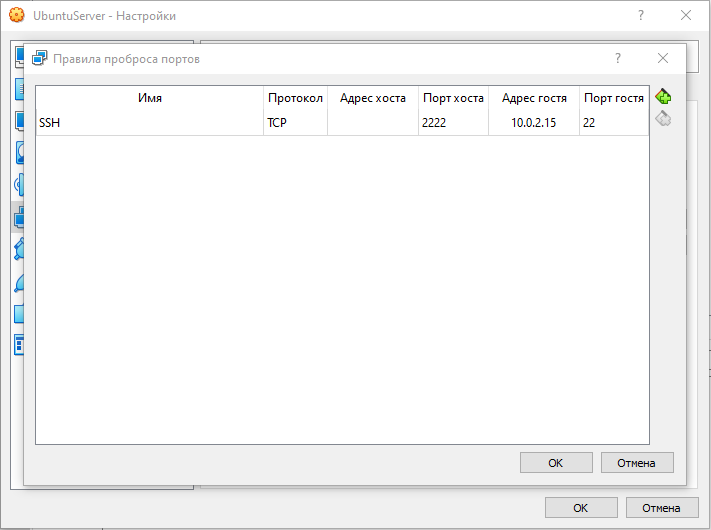 Имя: SSH.
Протокол: TCP.
Адрес хоста: оставляем пустым или указываем 127.0.0.1.
Порт хоста: любой свободный порт на вашей основной системе, например, 2222.
Адрес гостя: IP адрес, который был присвоен вашей виртуальной машине. В нашем случае это 10.0.2.15.
Порт гостя: порт SSH на виртуальной машине, по умолчанию – 22.
После проброса порта закрываем все окна с помощью кнопки «ОК».
▍Подключение. Проброс портов.
Для начала, чтобы сервер не запрещал нам доступ с клиентской машины с сообщением «Permission denied» нам нужно:
Открываем настройки на машине-сервере SSH:
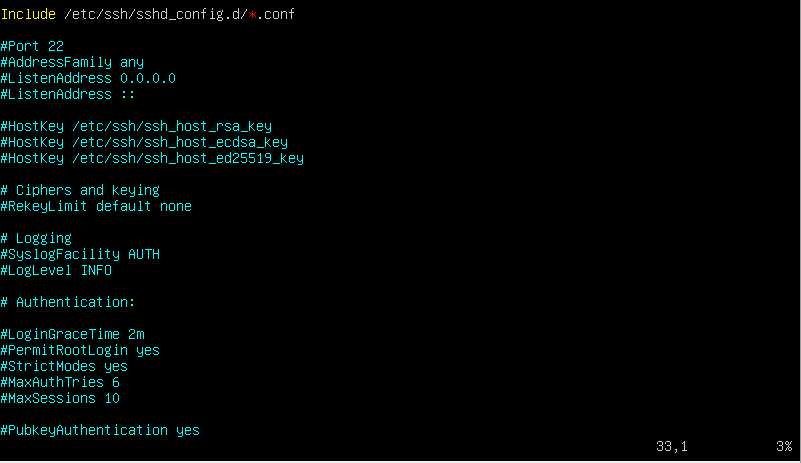 4
Sudo nano /etc/ssh/sshd_config
и редактируем параметр PermitRootLogin  
— задаем значение yes
# PermitRootLogin yes
* если параметр закомментирован, снимаем комментарий.
** по умолчанию, значение может быть without-password или prohibit-password — оно разрешает вход для root средствами GSSAPI (не парольной аутентификации), например, смарт-карты или отпечатка пальца.
▍Подключение. Проброс портов.
Перезапускаем ssh server:
service ssh restart || service sshd restart
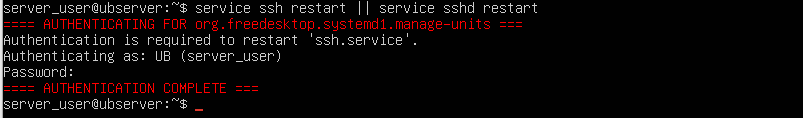 5
Теперь мы сможем залогиниться через клиента, продолжим
▍Подключение. OPENSSH
1
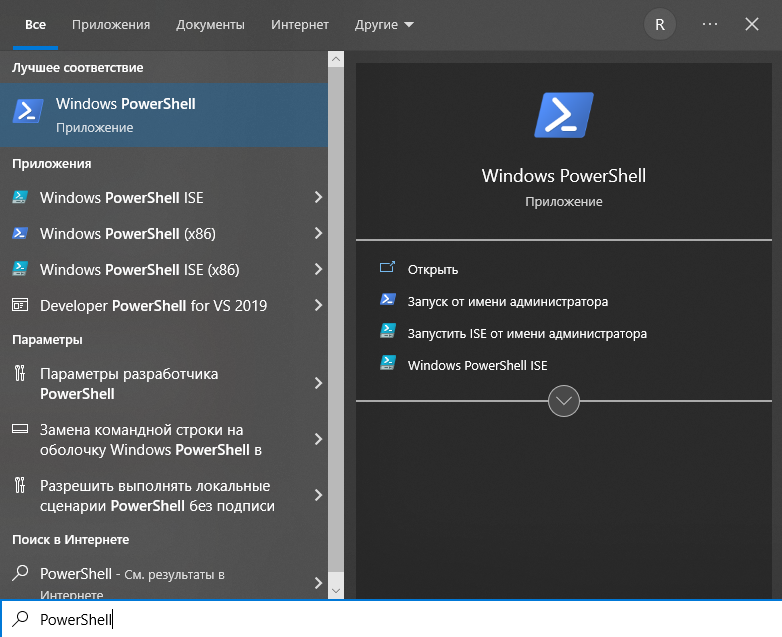 Установка OPENSSH
Запускаем PowerShell от имени администратора
▍Подключение. OPENSSH
Для проверки доступности OpenSSH выполняем:
Get-WindowsCapability -Online | Where-Object Name -like 'OpenSSH*'
2
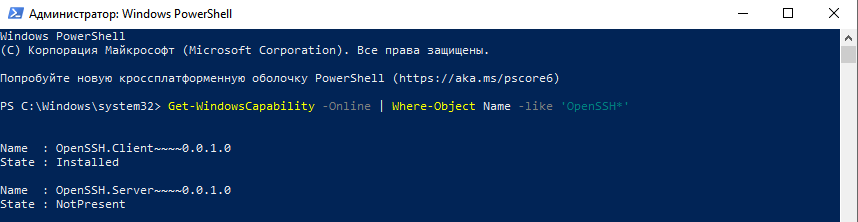 Затем установите нужный серверный или клиентский компонент:
Add-WindowsCapability -Online -Name OpenSSH.Client~~~~0.0.1.0
Add-WindowsCapability -Online -Name OpenSSH.Server~~~~0.0.1.0
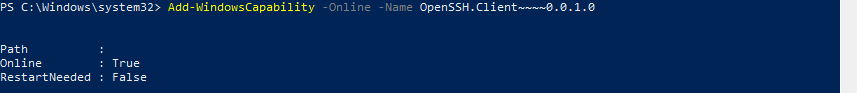 3
▍Подключение. OPENSSH
Логинимся через клиентскую машину. OpenSSH
Нажимаем сочетание клавиш WIN +R
2
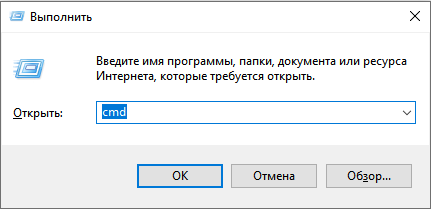 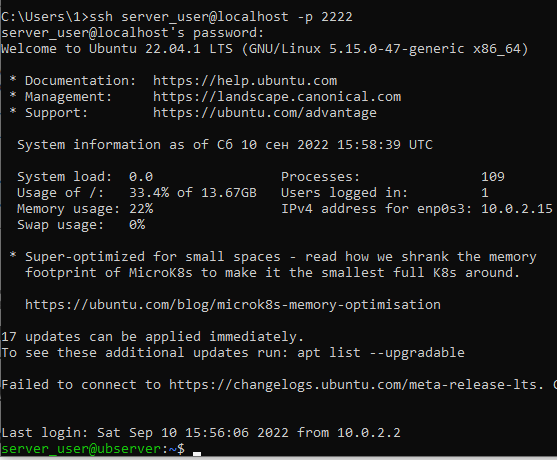 1
Выполняем cmd
Поскольку порт «2222» на основной системе был проброшен на порт «22» на виртуальной машине, то для подключения по SSH нам нужно выполнить следующую команду:
ssh user@localhost -p 2222
Готово, можно приступать к работе
▍Подключение. PuTTy
Как альтернативу подключению через OpenSSH можно использовать клиент PuTTY
Аналогичным способом выполняется подключение с помощью PuTTY. В поле «Host Name» указываем «localhost», а в поле «Port» — «2222», жмем «open»
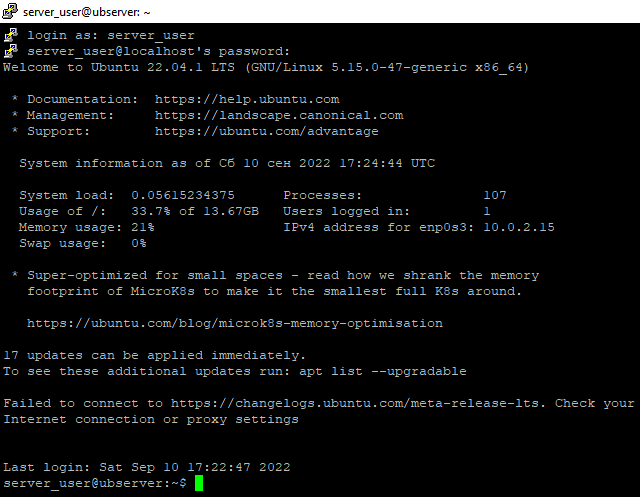 4
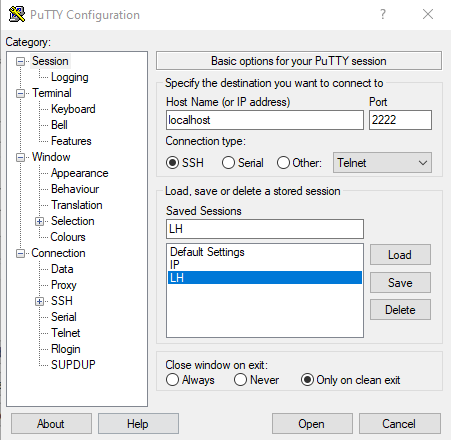 Готово, можно приступать к работе
3
▍Windows Subsystem for Linux
Предварительные требования
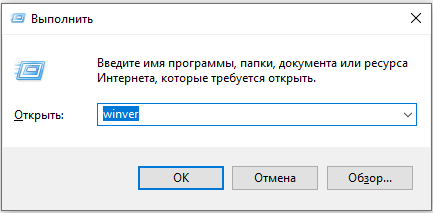 1
Вам следует использовать Windows 10 версии 2004 и выше (сборка 19041 и выше) или Windows 11.
Чтобы проверить версию и номер сборки Windows, нажмите клавиши WIN+R
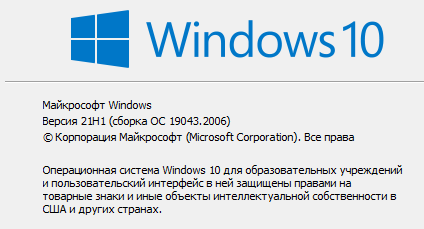 2
▍Windows Subsystem for Linux
3
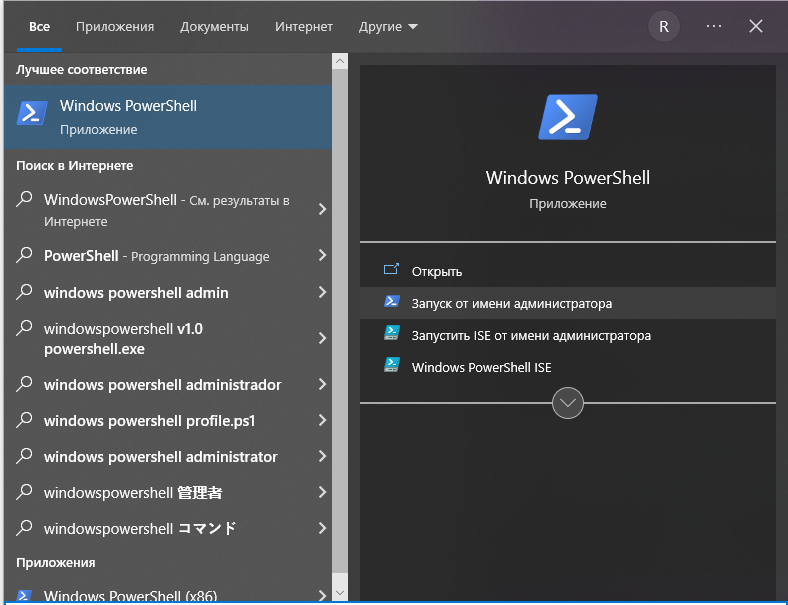 Запускаем PowerShell от имени админинстратора
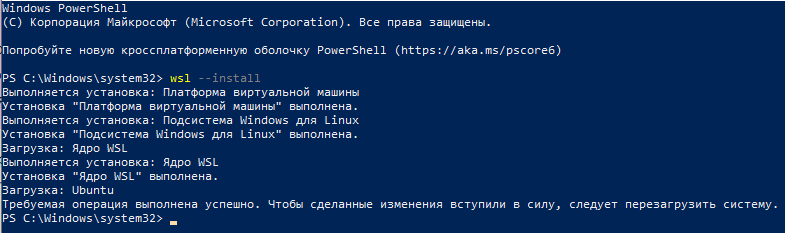 4
Используем команду и перезапускаем систему
wsl --install
Эта команда включит функции, необходимые для запуска WSL и установки дистрибутива Ubuntu для Linux.
▍Windows Subsystem for Linux
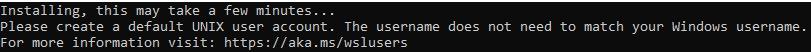 После перезагрузки получаем такое сообщение
5
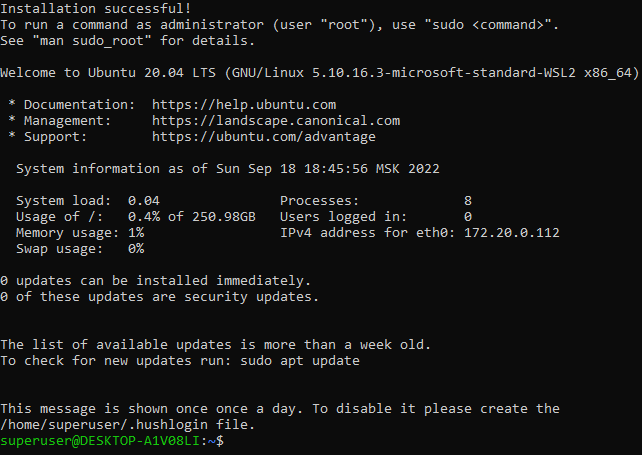 7
6
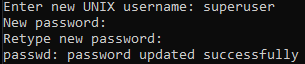 Регистрируем учетную запись
Логинимся так же, как и в предыдущих способах
▍Подключение через сетевой мост
Как подключиться с Windows к Ubuntu Server VB. Подключение через сетевой мост
Также есть альтернативный способ подключения к виртуальной машине по SSH для этого нужно изменить тип подключения с «NAT» на «Сетевой мост». 

В этом случае виртуальная машина будет подключена к вашей локальной сети и получит IP адрес от вашего роутера из того же диапазона, что и ваша основная система.
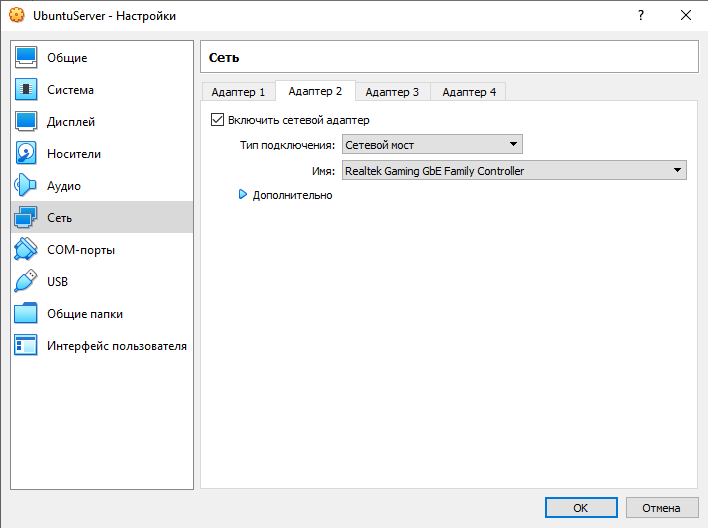 1
▍Подключение через сетевой мост
Подключение через сетевой мост
2
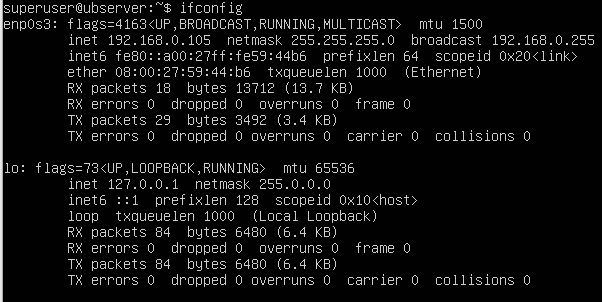 После этого нужно запустить виртуальную машину и выполнить на ней команду «ip addr» или «ifconfig» для того, чтобы узнать, какой IP адрес она получила от роутера. 

В нашем случае был получен IP адрес «192.168.0.105».
*Не обращайте внимания на меняющиеся в гайде ip, каждую перезагрузку роутер выдает разные, сути это не меняет
ifconfig
▍Подключение через сетевой мост
Подключение PuTTY через сетевой мост
Аналогично работает и подключение с помощью PuTTY. Вводим «192.168.0.101» и подключаемся по стандартному порту «22», жмем «open»
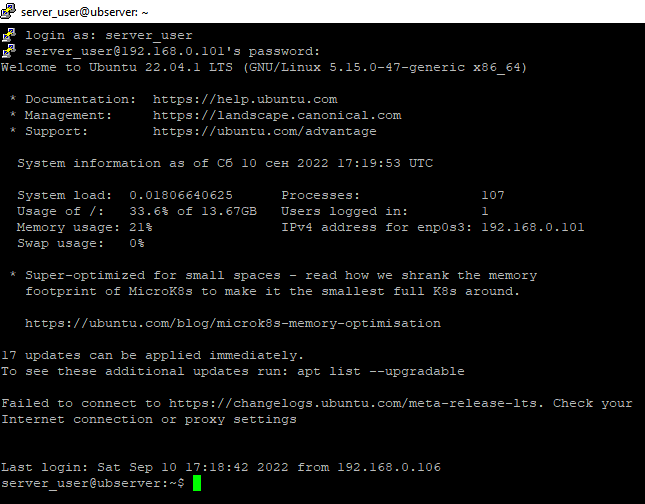 2
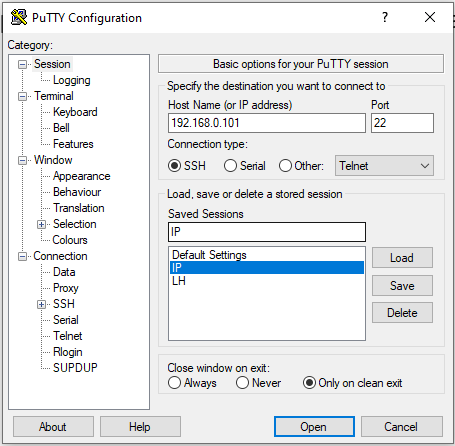 1
Готово, можно приступать к работе
▍Первичная настройка сервера с ОС Ubuntu
Создание нового пользователя и запрет логина root
По умолчанию наши сервера создают для работы пользователя с логином root. Этот пользователь обладает максимальными правами в системе, и наиболее интересен злоумышленникам. Потому следует создать своего пользователя, а логин под пользователем root отключить.
Первое подключение осуществляется по логину и паролю созданного сервера.
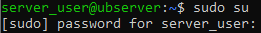 1
После подключения надо запретить логин root, для этого создадим пользователя, под которым будем работать. Создаём нового пользователя, задаем пароль
Sudo su
*Вводим пароль суперпользователя*
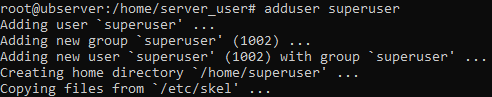 По желанию вы можете добавить необходимую информацию о пользователе, в диалоге его создания или опустить её.
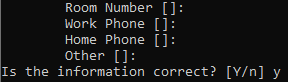 Adduser *имя пользователя*
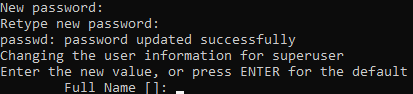 *Вводим пароль для нового пользователя и подтверждаем его ввод*
*Подтверждаем ввод*
▍Первичная настройка сервера с ОС Ubuntu
2
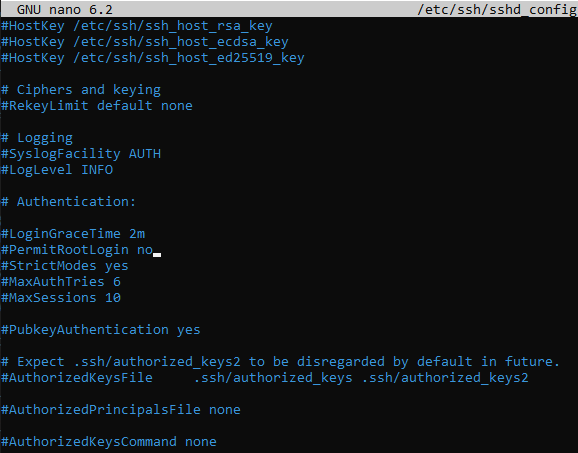 Чтобы от этой учётной записи можно было вести настройку сервера, надо ей дать возможности администратора. Для этого выполняем:
Usermod –aG sudo superuser
После этого, уже есть возможность выполнять команды с правами администратора. Далее необходимо запретить возможность логина root по ssh. Для этого отредактируем файл sshd_config.
sudo nano /etc/ssh/sshd_config
Ctrl+O, Enter сохранить изменения 
Ctrl+X – выйти из интерфейса
После этого перезапускаем ssh-сервис.
service sshd reload
▍Первичная настройка сервера с ОС Ubuntu
▍ Первоначальная настройка фаервола
После этого мы можем разрешить его работу.
Для того, чтобы дополнительного обезопасить сервер, необходимо включить брандмауэр. Можно проверить его работу следующей командой:
Ufw enable
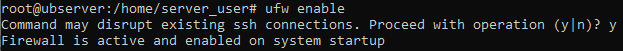 4
Ufw app list
Подтверждаем “Y” или нажатием клавиши “Enter”.
Будет дан, примерно такой вот ответ.
После этого можно проверить статус брандмауэра следующей командой:
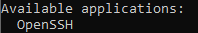 3
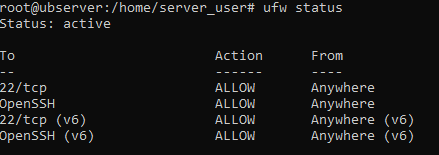 Ufw status
Для того, чтобы не потерять сервер, во время настройки, необходимо убедиться, что брандмауэр разрешает SSH-соединение. Разрешим это следующей командой:
Ufw allow OpenSSH
5
Этот ответ говорит нам то, что брандмауэр в настоящее время блокирует все подключения, кроме SSH
3
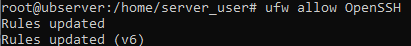 ▍Авторизация ssh по ключу
Логин по ключам имеет две цели: не вводить пароль каждый раз вручную, и просто отключить логин по паролю. Ключи перебрать значительно сложнее, чем пароль по словарям.
На машине-клиенте генерируем ключ командой, по умолчанию будет создан ключ «id_rsa», если не задать иное
Вводим и подтверждаем дополнительный пароль или дважды нажимаем «Enter», чтобы продолжить без него
Ssh-keygen
1
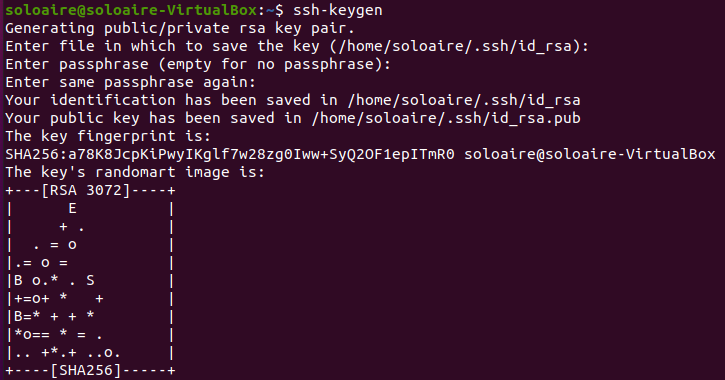 ▍Авторизация ssh по ключу
Копируем ключ командой, подтверждаем, написав «yes»
ssh-copy-id superuser@192.168.0.101
2
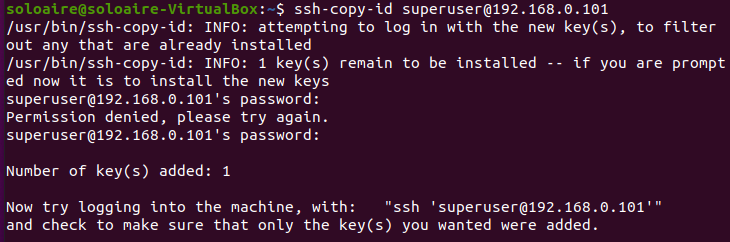 ▍Авторизация ssh по ключу
Проверяем ключ, вводим ssh superuser@192.168.0.101
ssh superuser@192.168.0.101
3
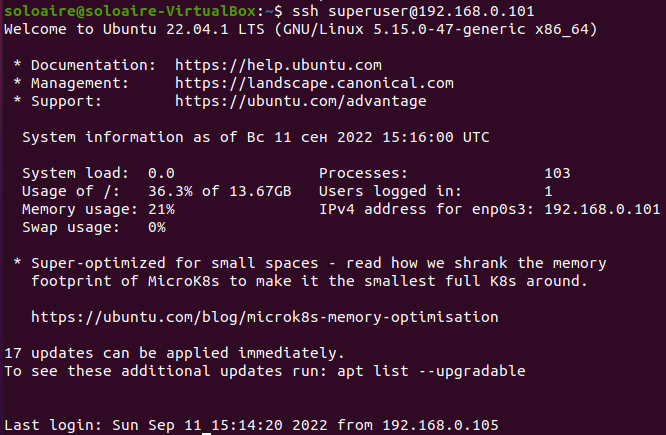 После чего можно и вовсе отключить логин по паролю. Если вы единолично используете сервер, то это лучший вариант.
▍Авторизация ssh по ключу
Редактируем файл:
Ctrl+O, Enter сохранить изменения 
Ctrl+X – выйти из интерфейса
Sudo nano /etc/ssh/sshd_config
Находим строку PasswordAuthentication, раскомментируем её и ставим no
4
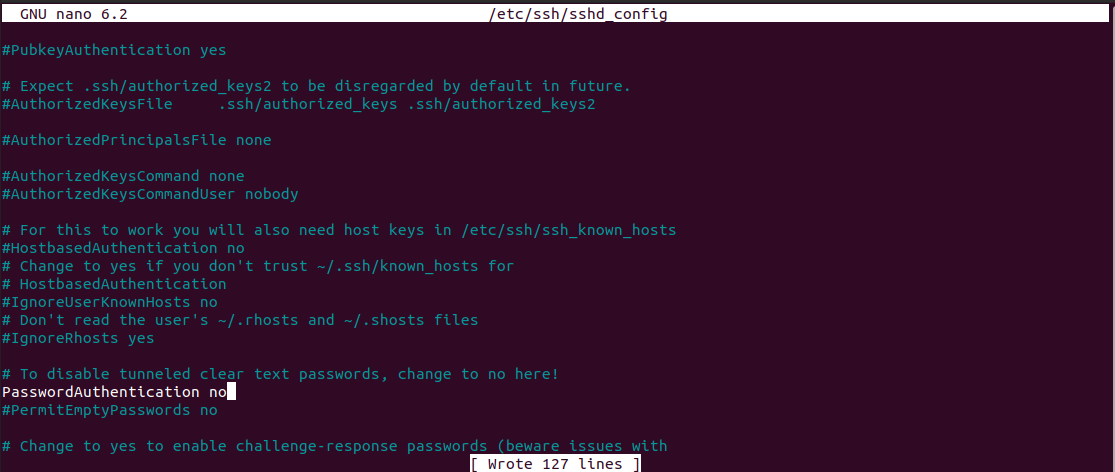 ▍Авторизация ssh по ключу
На машине-сервере перезапускаем ssh сервис командой
service ssh restart
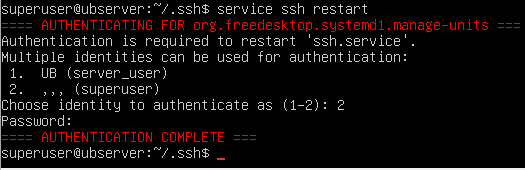 5
Теперь мы можем заходить без использования пароля
▍Как еще можно применять ssh?
Пройдемся по основным применениям ssh, кроме банального удалённого доступа
Удалённое выполнение команд:
Простейший пример — это выполнить и записать команду сразу после адреса удалённого хоста.
Например через машину-клиент: 

Вернётся следующая строка:
ssh superuser@192.168.0.101 cat /etc/passwd | grep superuser
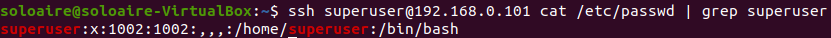 1
Обратите внимание, что grep выполнился уже на стороне машины, с которой мы делали запрос. Это можно увидеть, если добавить вывод, например, ip-адреса:
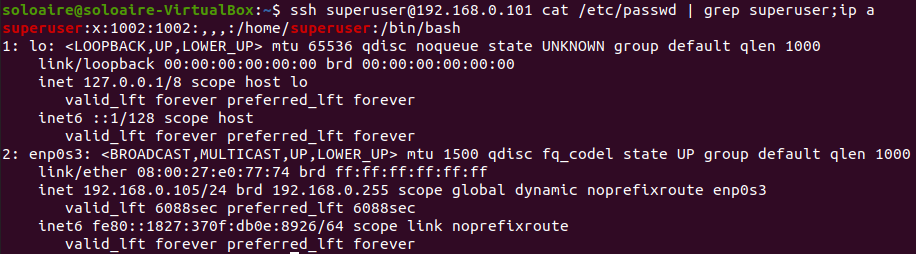 2
▍Как еще можно применять ssh?
Если мы хотим, чтобы цепочка команд была выполнена на стороне хоста, то следует брать команды в кавычки.
Ssh superuser@192.0.101 “cat /etc/passwd | grep superuser;ip a”
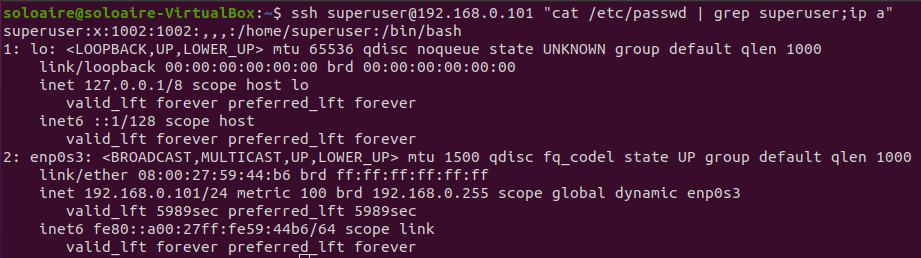 3
При этом бывает удобно использовать как первый, так и второй вариант. При первом варианте удобно получать выхлоп в свои скрипты, а при втором — делать что-то большое на удалённом сервере.
▍Копирование файлов «на» и «с» удалённого хоста
В линуксе достаточно банальная операция копирования по протоколу scp, которая осуществляется с помощью команды scp. Данная программа используется точно так же, как и команда cp, с той особенностью, что надо указывать адрес удалённого сервера. Пример использования:
Создадим файл, проверяем его наличие
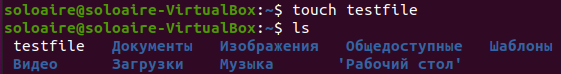 1
Копируем его на удалённый хост (в домашнюю папку)
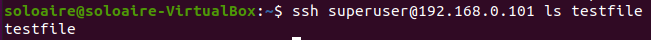 2
Проверяем его существование. Аналогично можно копировать и в обратном направлении.
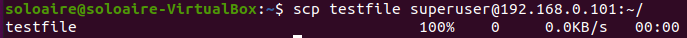 3
▍Монтирование удалённых папок
Для того чтобы монтировать удалённые папки, нужно установить приложение sshfs.
Sudo apt install sshfs
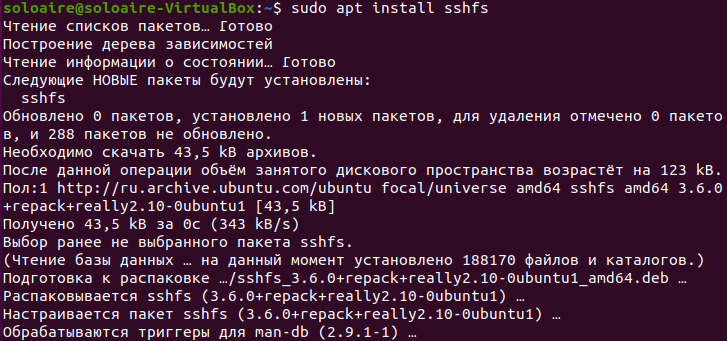 1
▍Монтирование удалённых папок
Теперь можно сделать монтирование удалённой папки. Для этого нужно указать локальную точку монтирования и путь к удалённой папке. Например, смонтируем папку home удалённого сервера — в папку ~/home локальной машины:
sshfs superuser@192.168.0.101:/home/superuser/ ~/home
В том, что монтирование прошло успешно, можно убедиться командой mount:
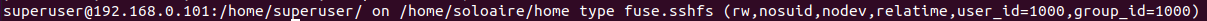 2
Убедимся, что папка не пуста:
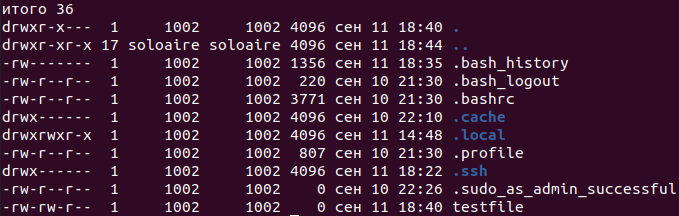 3
▍Запуск удалённых графических приложений
Это называется X11 Forwarding, и для того чтобы продемонстрировать данный функционал, необходимо настроить ssh-демон. Снова на удалённом сервере редактируем файл sshd_config:
1
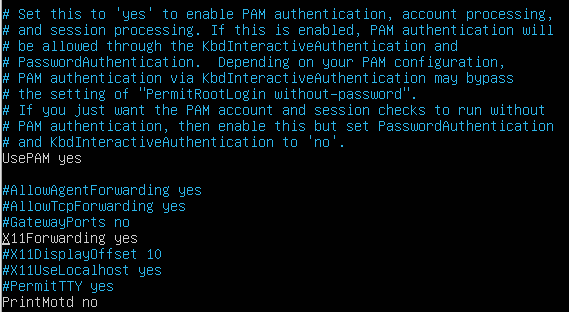 Sudo nano /etc/ssh/sshd_config
Находим там строку X11Forwarding, раскомментируем её и ставим значение yes
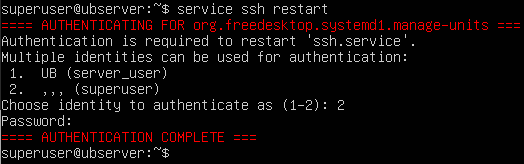 И после — не забываем перезапустить сервис ssh.
2
Чтобы показать работу «проброски окошек» — нужно на чистый сервер без «иксов», установить хоть какие-нибудь X-приложения. Для этого я выполнил
sudo apt install x11-apps
и подверждаем «yes»
Это легковесный пример графических приложений, который для своей установки не требует много места. Отключаемся от удалённого сервера комбинацией клавиш ctrl-d (deattach) и подключаемся уже с опцией
Ssh superuser@192.168.0.101 -X
3
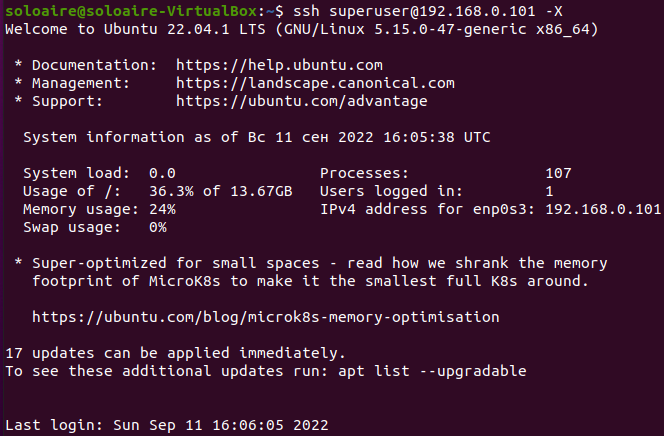 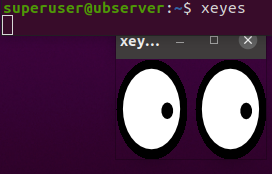 4
Глазки удалённого сервера следят за вашей мышкой
▍Проксирование трафика
Прокси-сервер — это компьютер, который используется в качестве посредника между клиентом и другими серверами, с которого клиент может запрашивать ресурсы. 
Простой пример этого:
 Когда клиент делает онлайн-запросы (например, хочет открыть веб-страницу), он сначала подключается к прокси-серверу;
 Затем прокси-сервер проверяет свой локальный дисковый кеш, и, если данные могут быть найдены там, он вернёт данные клиенту
 Если они ещё не кэшированы, он сделает запрос от имени клиента, используя IP-адрес прокси (отличный от клиентского), а затем вернёт данные клиенту;
прокси-сервер попытается кэшировать новые данные и будет использовать их для будущих запросов к тому же серверу.
Для чего используют прокси
 Анонимность в сети
 Повышение онлайн-безопасности
 Уменьшить время загрузки
 Блокировать вредоносный трафик
 Вести учёт своей онлайн-активности
 Чтобы обойти региональные ограничения
 В некоторых случаях может снизить использование полосы пропускания (нагрузку на сеть)
 Ограничение доступа к определённым ресурсам с гибкой возможностью настройки: введение ограничений только для определённых пользователей, по расписанию, с требованием аутентификации и так далее
▍Проксирование трафика
1
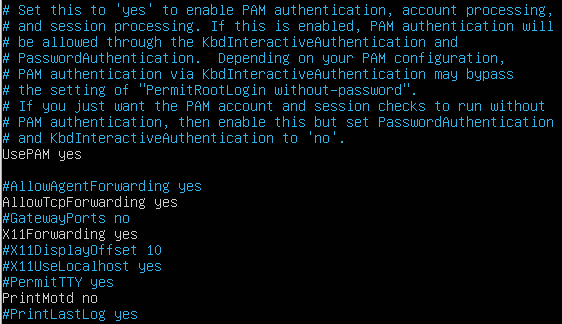 Сохраняем файл и перезапускаем демон. После этого можно создать канал прокси к нашему серверу следующей командой:
3
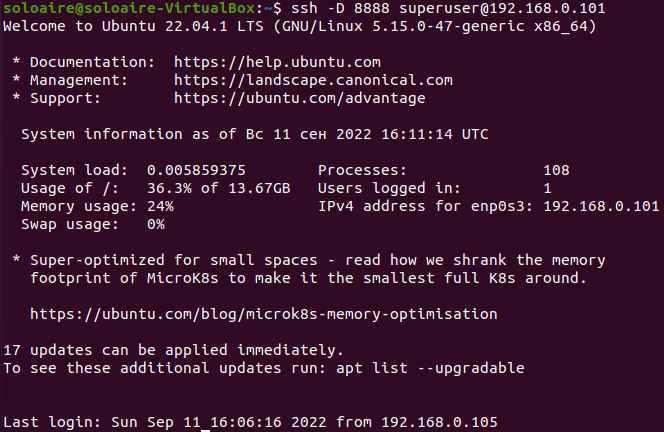 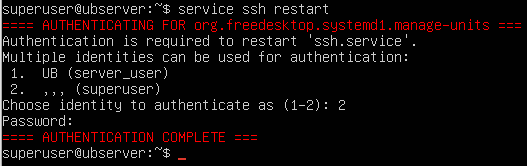 2
▍Проксирование трафика
Где 8888 — локальный порт для прокси. Всё, теперь с данным прокси можно настроить и браузер. Пример настройки для firefox:
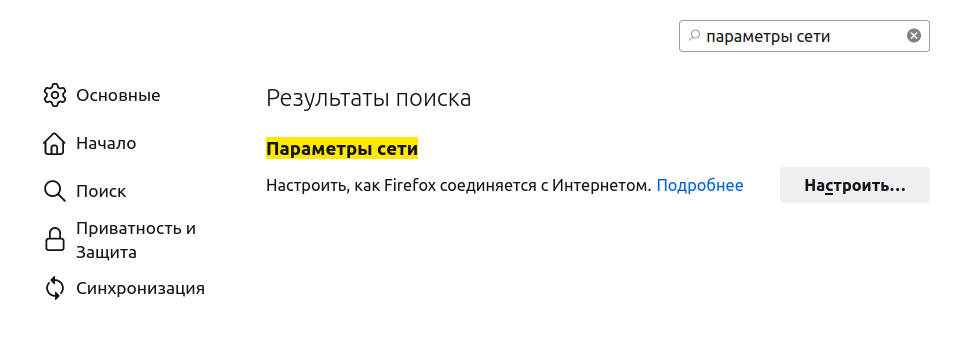 1
Пример настройки прокси
2
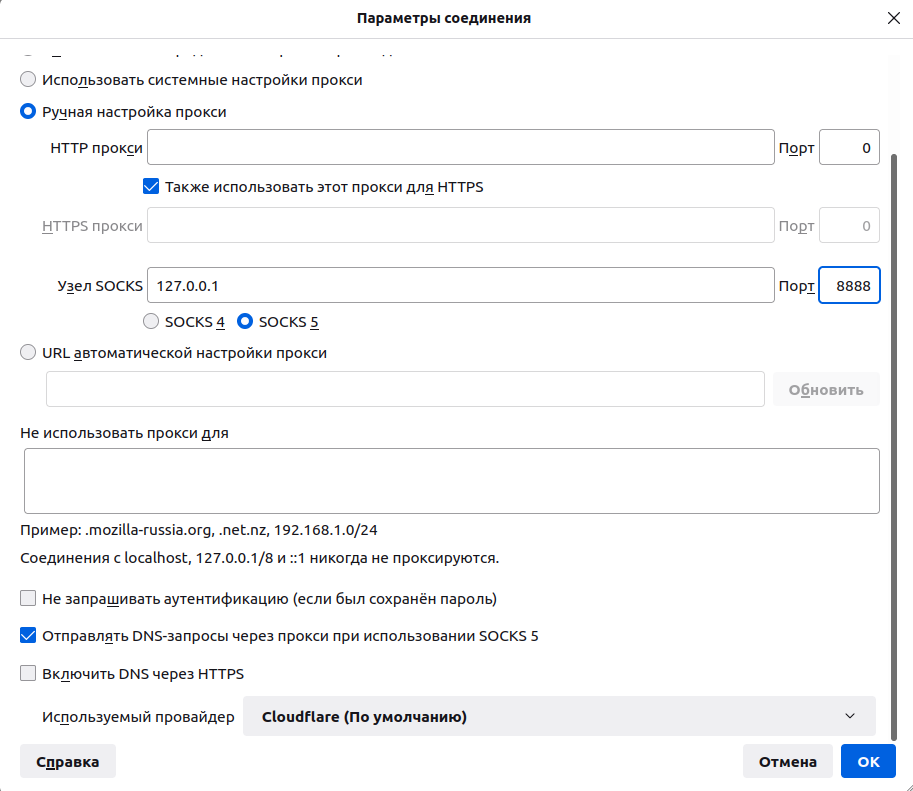 ▍Проксирование трафика
С хромом — ещё проще. Достаточно запустить его из командной строки. Но для начала скачаем его
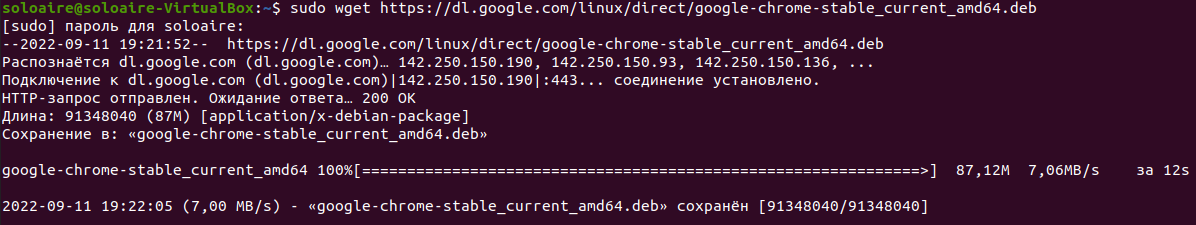 1
И установим
2
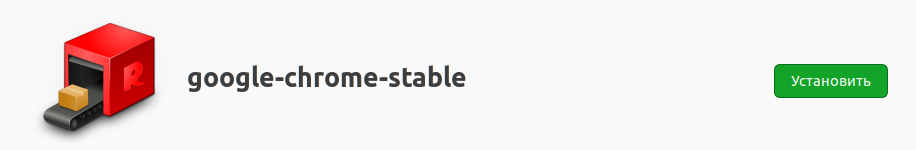 Продолжим командой
google-chrome --proxy-server="socks5://localhost:8888”
Если теперь перейти на сайт myip.ru, то там будет отображаться адрес вашего сервера:
Еще работоспособность прокси можно проверить другим способом
▍Проксирование трафика
1
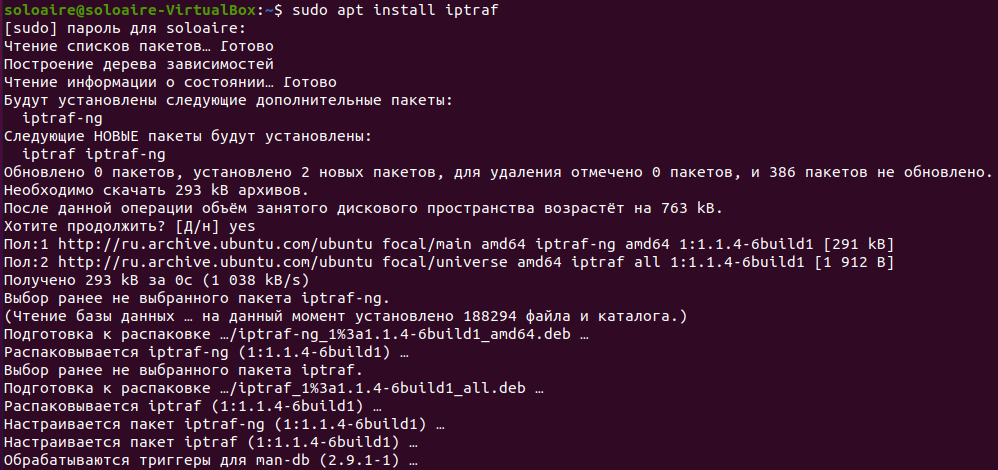 2
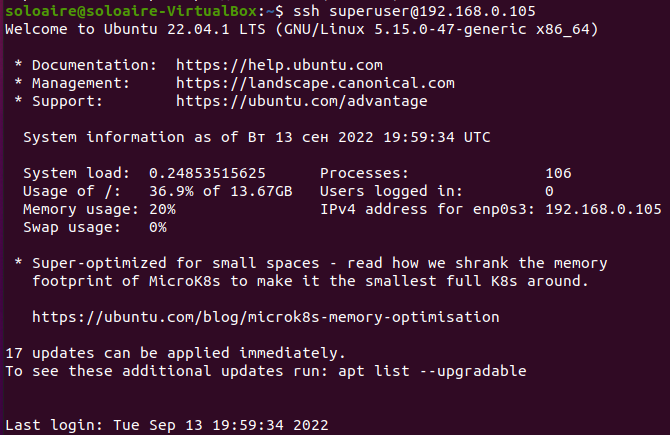 ▍Проксирование трафика
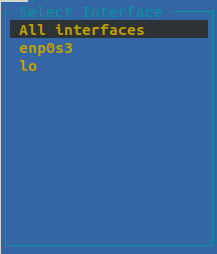 5
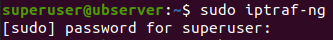 3
4
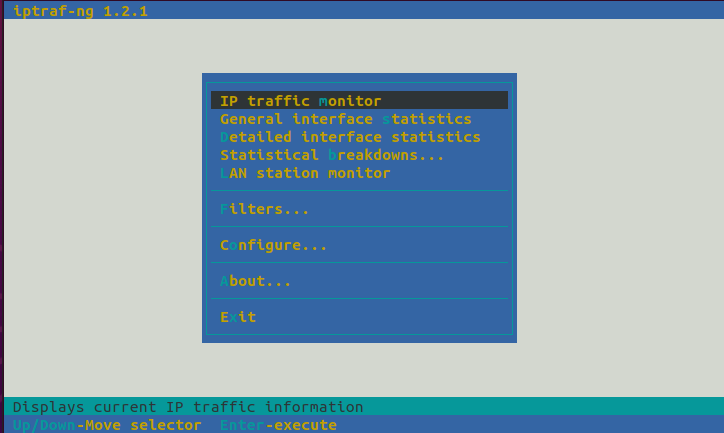 6
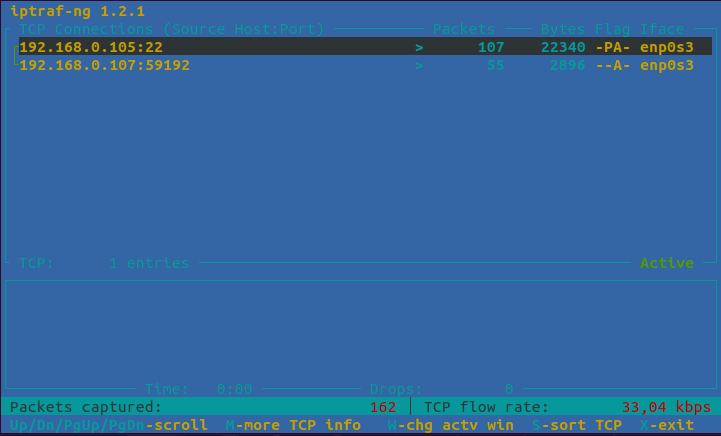 Мы видим подключение по SSH. А теперь включим прокси.
▍Проксирование трафика
7
8
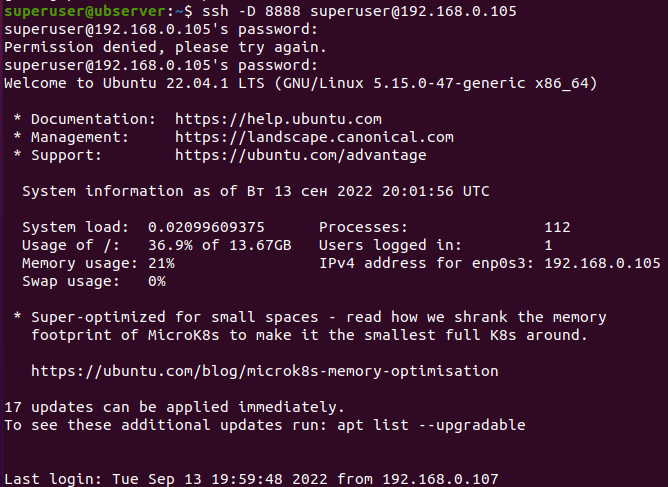 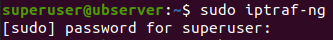 9
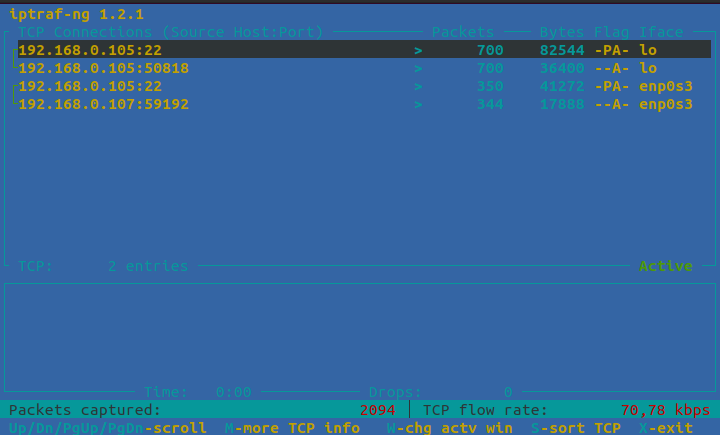 Вводим нужную команду, повторяем те же самые действия, что и на прошлом слайде и видим, как выглядит подключение с прокси
▍А как же Windows?
Поскольку Windows не имеет собственного Windows X-сервера, его следует предварительно установить.
Используем VcXsrv Windows X Server.
Перейдем к установке
2
1
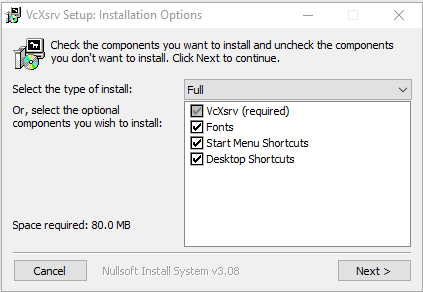 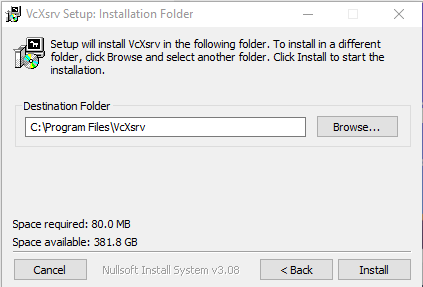 После установки запускаем и не забываем установить номер дисплея равный нулю:
▍А как же Windows?
После установки запускаем и не забываем установить номер дисплея равный нулю:
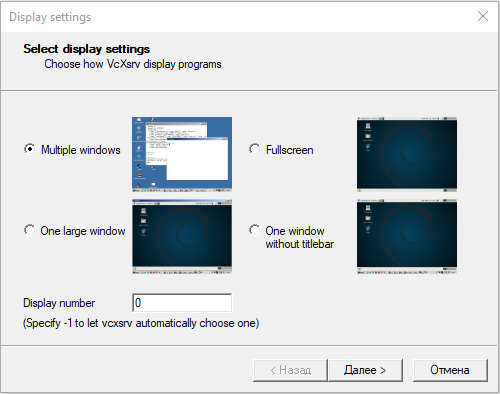 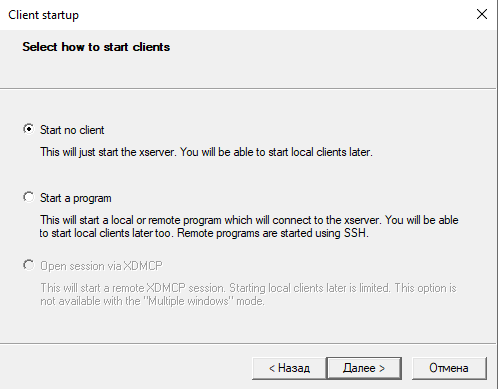 3
4
▍А как же Windows?
Далее всё по умолчанию, разве что стоит отключить opengl:
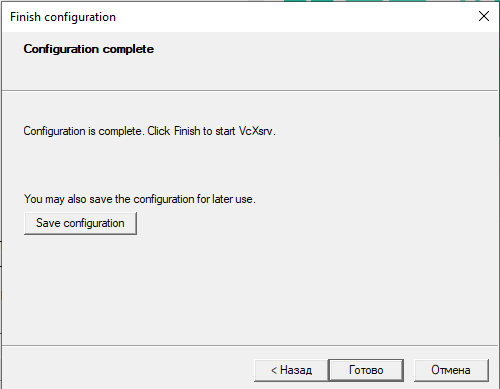 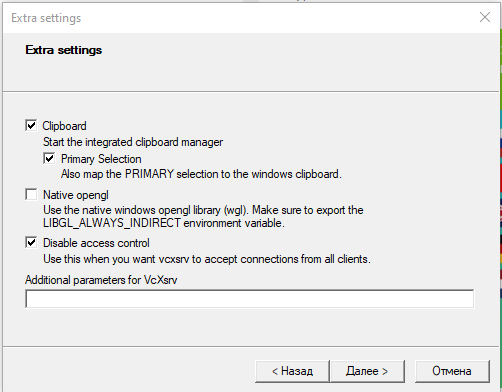 6
5
Щёлкаем далее и готово.
▍А как же Windows?
В Putty необходимо разрешить перенаправление иксов. В сессии, которую вы создали и сохранили для вашего удалённого сервера необходимо пойти в настройки, и найти вкладку X11, и там включить X11-перенаправление. Это выглядит так:
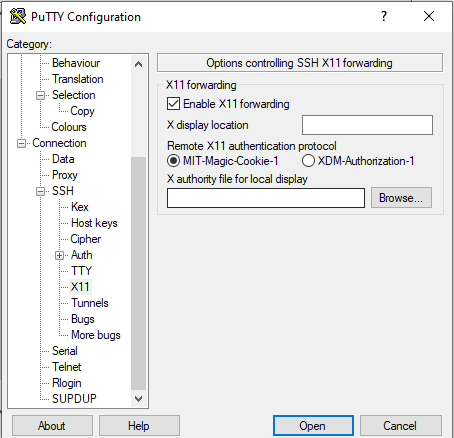 7
▍А как же Windows?
Давайте подключимся к серверу через Putty. Мы включим назад авторизацию по паролю.
Логинимся на сервер; Смотрим на глазки
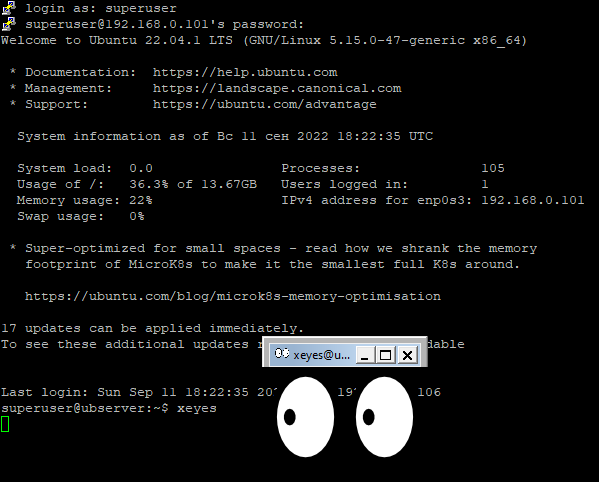 9
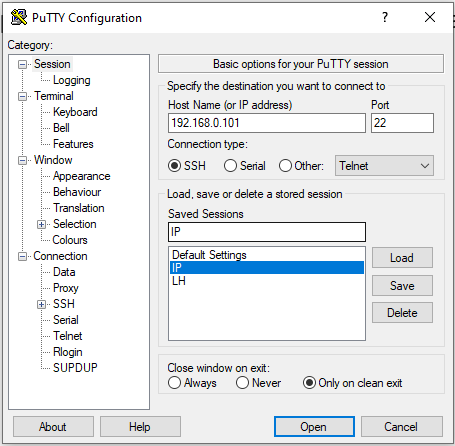 8
▍Монтируем папку для работы в VSC
Используем WSL
Обновимся
1
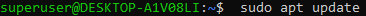 Установим службу
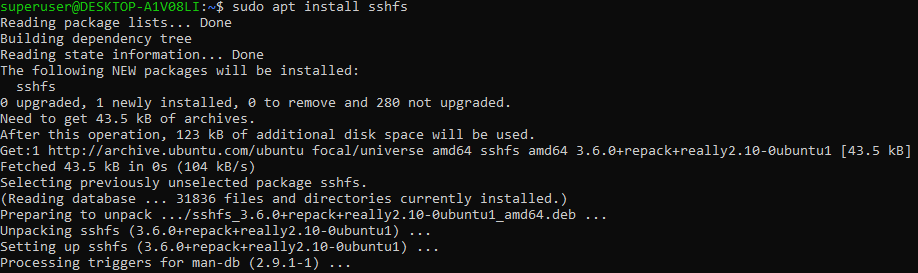 2
3
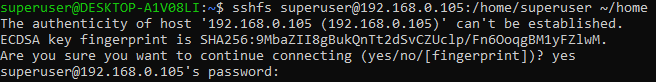 4
Монтируем удалённую папку home в wsl, и затем открываю её в Visual Studio Code
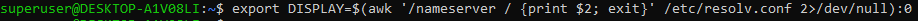 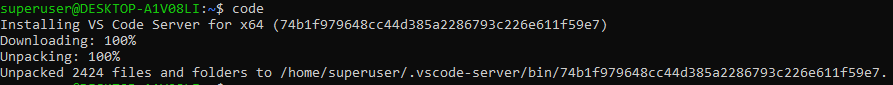 5
▍Монтируем папку для работы в VSC
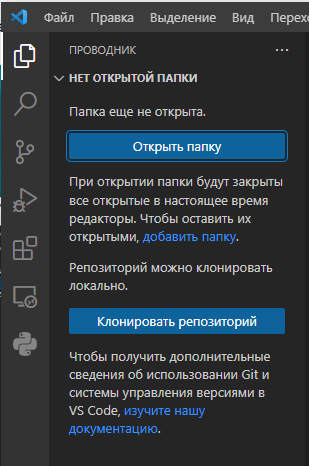 6
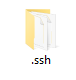 7
8
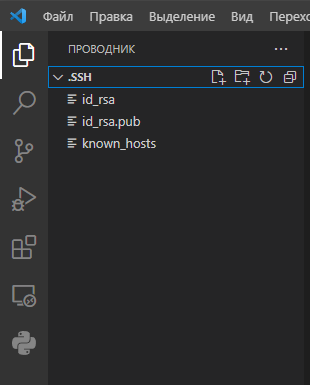 Мы успешно открыли Visual Studio Code с удалённой папкой
Открываем VS Code и добавляем нашу .ssh папку